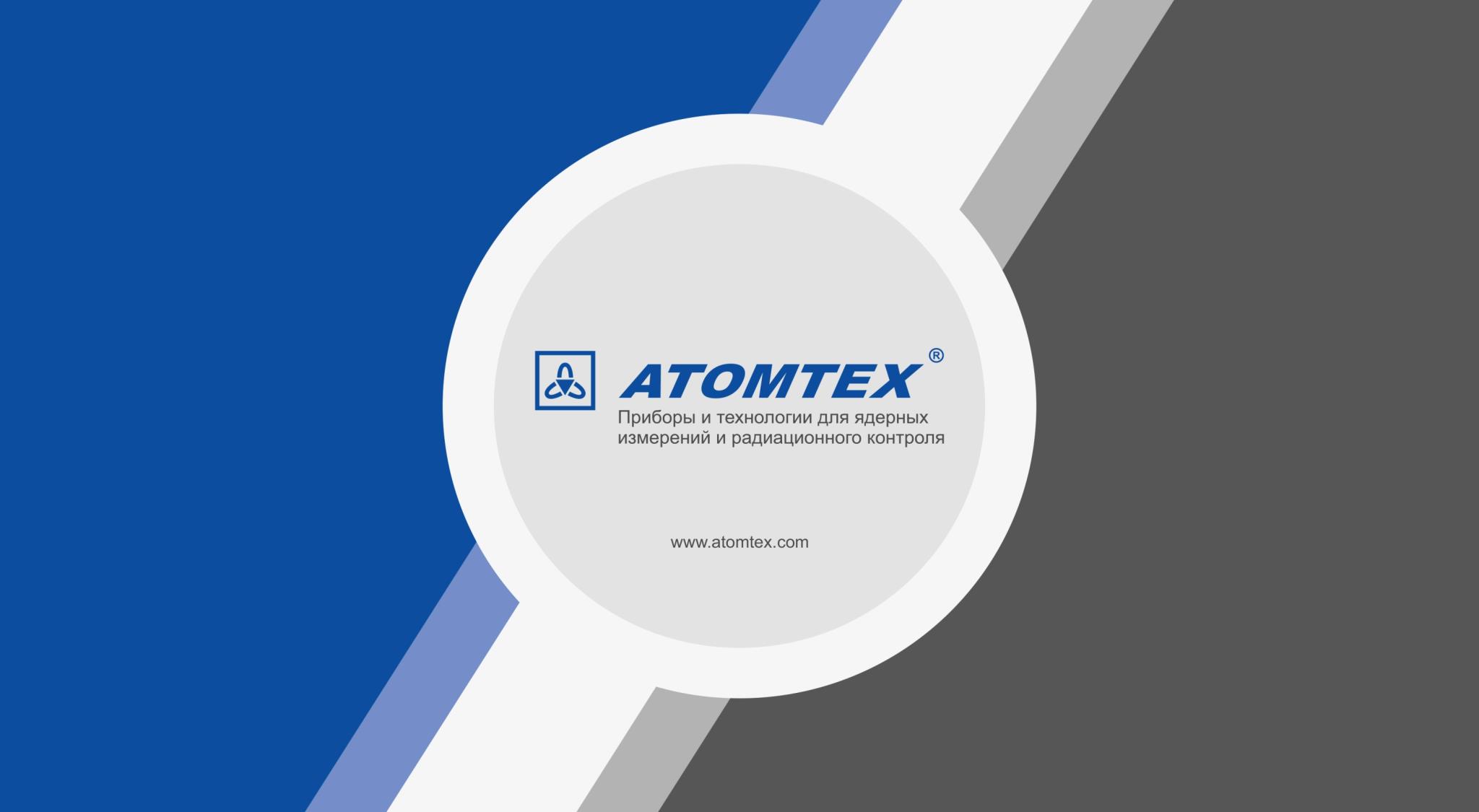 Научно-производственное унитарное предприятие
Республика Беларусь, г. Минск
 2023
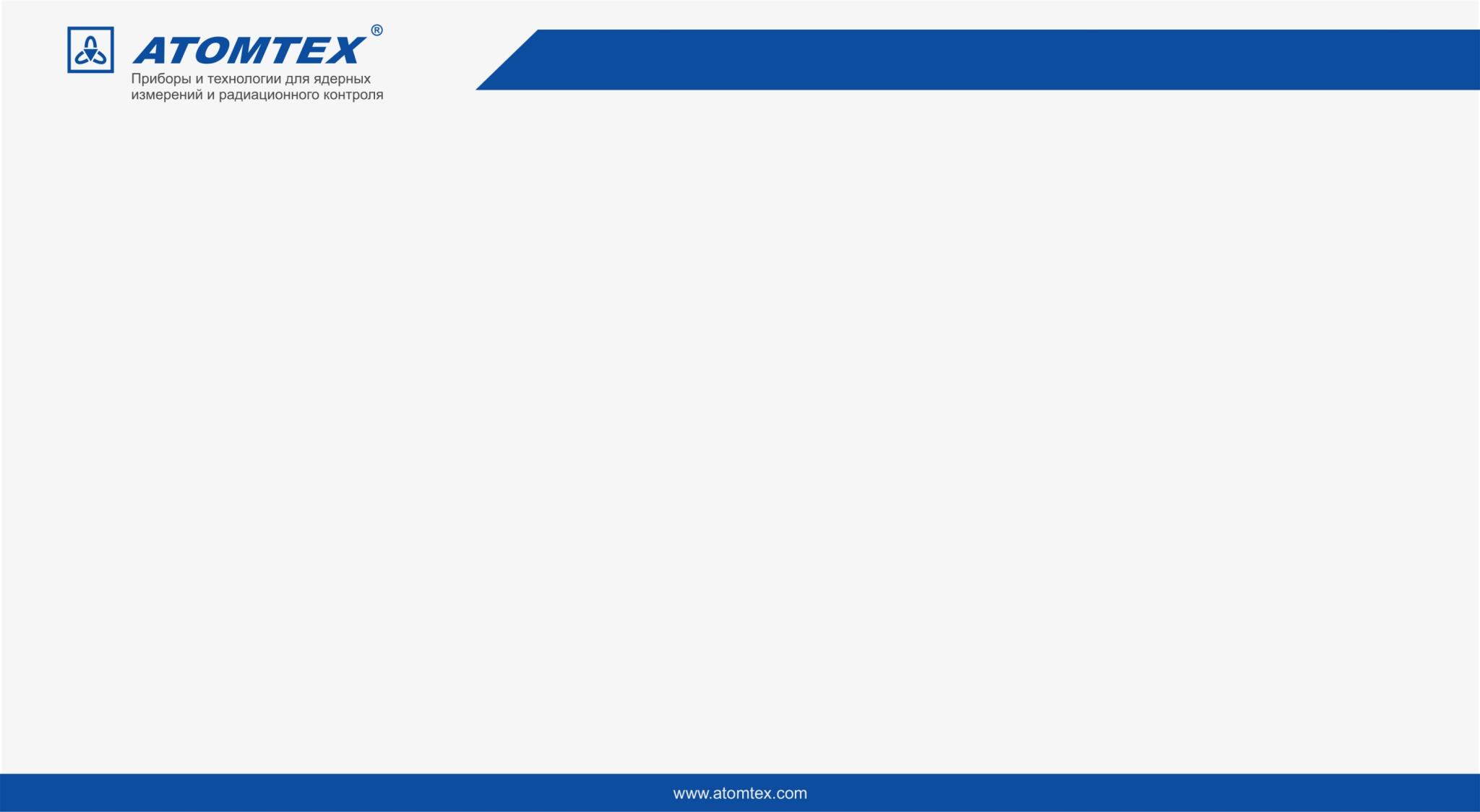 УП «АТОМТЕХ» г. Минск, Республика Беларусь
Спектрометрическое и радиометрическое оборудование для контроля медицинских радионуклидов.
Ничипорчук А.О., Толкачев А.Н., Семерикова В.В., Оболонский Д.И.
XVI Международное совещание «Проблемы прикладной спектрометрии и радиометрии» имени В.И. Даниленко
Москва, 16-18 октября 2023
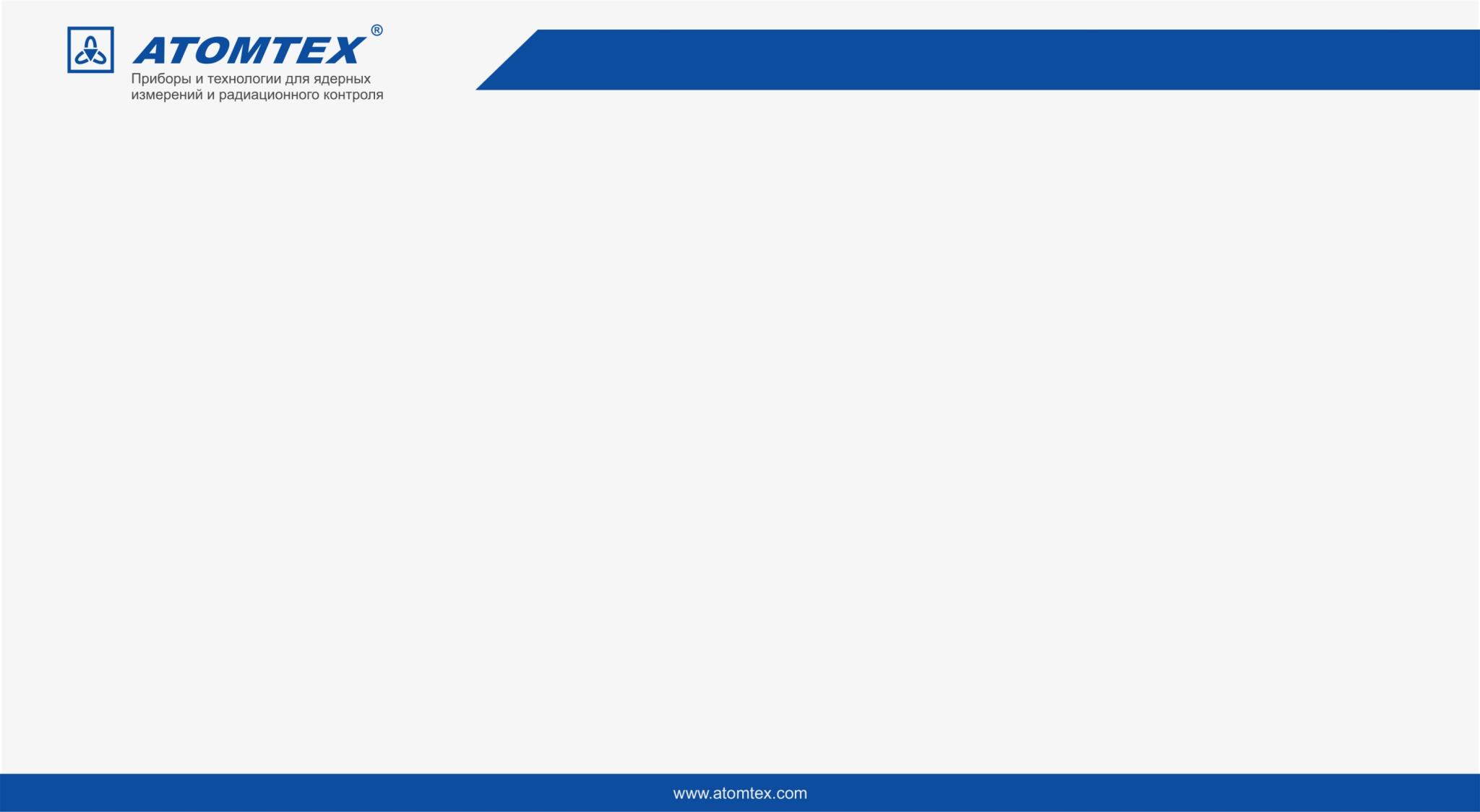 Стационарные лаборатории
В настоящее время в медицине для диагностики и лечения целого ряда заболеваний широко применяются радиофармпрепараты, содержащие в себе источники ионизирующего излучения. Использование медицинских радионуклидов должно сопровождаться радиационным контролем на каждом этапе взаимодействия персонала и населения с ними, от наработки радионуклида до его утилизации.
	Медицинские радионуклиды (такие как 67Ga, 99mTc, 103Pd, 111In, 123I, 125I, 131I, 177Lu 201Tl и иные) применяются как для терапии (лечения) онкологических заболеваний так и для проведения диагностики отдельных органов и тканей с целью выявления злокачественных или доброкачественных образований. 
	Наиболее распространенные методы диагностики с применением медицинских радионуклидов на данные момент:
	-Однофотонная эмиссионная компьютерная томография
 (ОФЭКТ – SPECT) 
			 
	-Позитронно-эмисмионная томография (аннигиляционное излучение с энергией 511 кэВ)
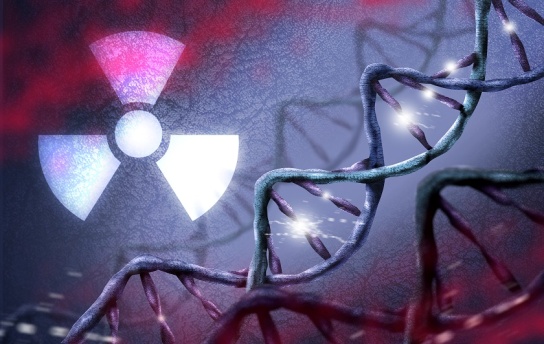 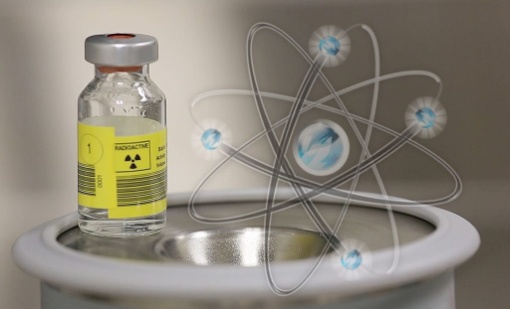 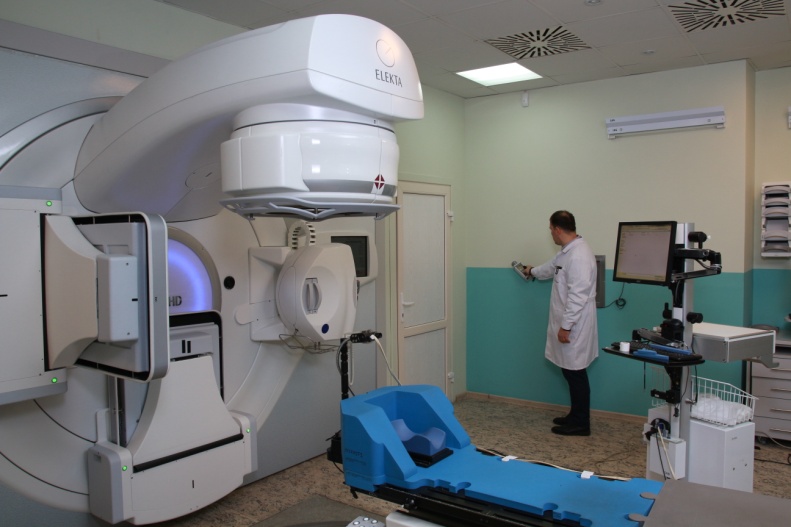 201Tl, 99mTc, 67Ga, 131I, 111In и иные
18F, 11C, 13N, 15O
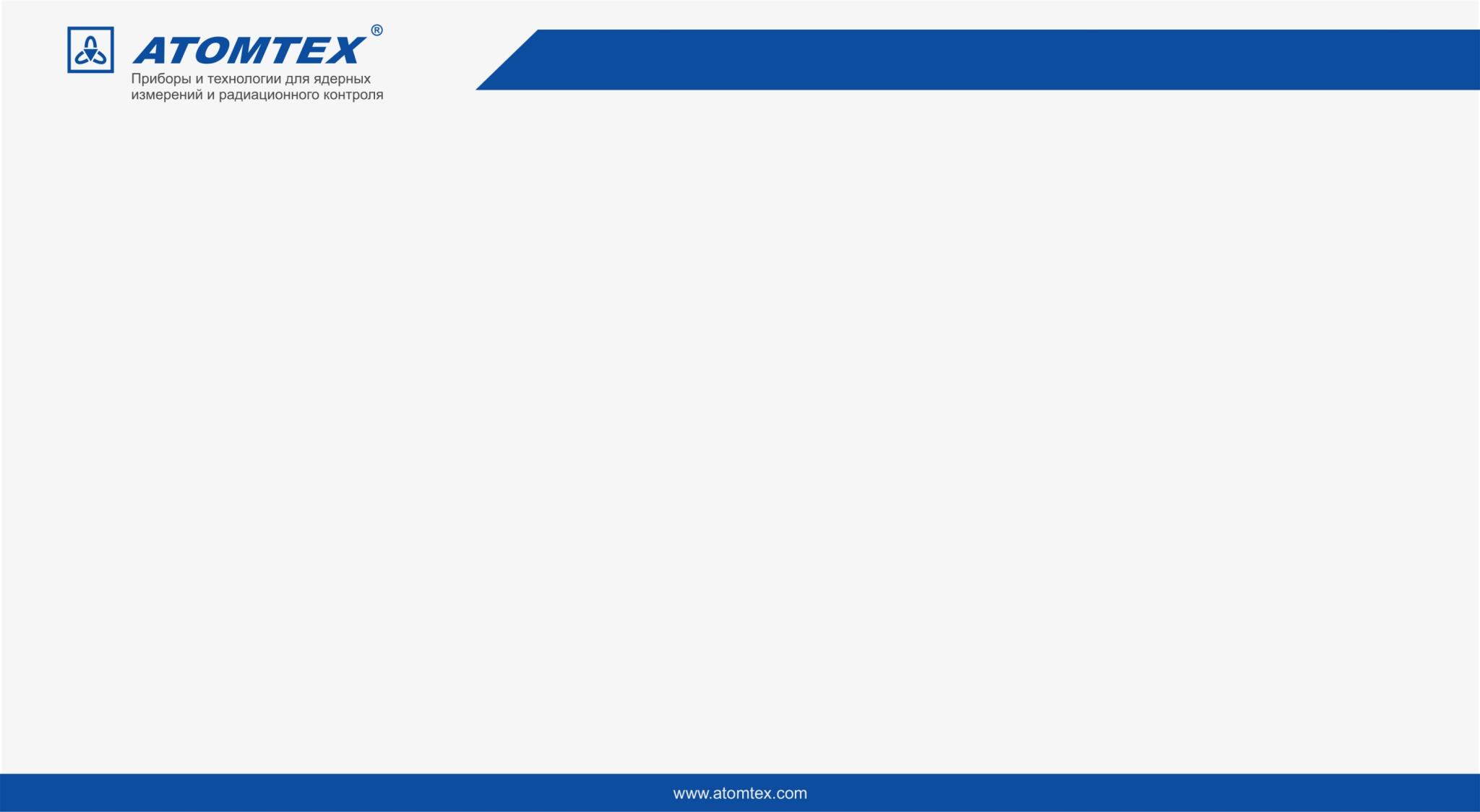 Handheld
Портативное спектрометрическое  оборудование на основе сцинтилляционных детекторов
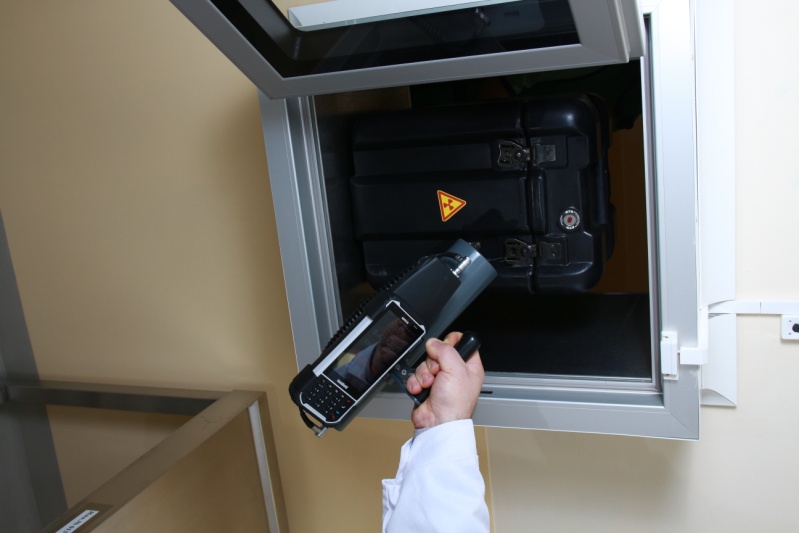 Поиск и обнаружение источников гамма-излучения с автоматической идентификацией радионуклидного состава;

Измерение мощности дозы гамма-излучения;

-Библиотека включает до 40 радионуклидов (по умолчанию включает в себя медицинские гамма-излучающие радионуклиды: Ga-67, I-123, I-125, I-131, In-111, Tc-99m, Tl-201, Xe‑133, Cr-51, Mo-99, F-18);

-Спектрометрический режим для экспертного анализа набираемого спектра.
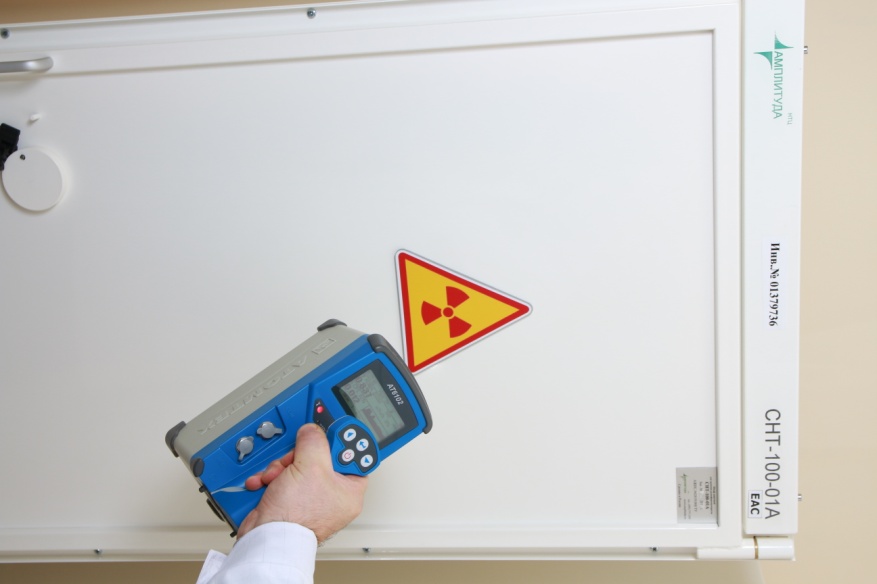 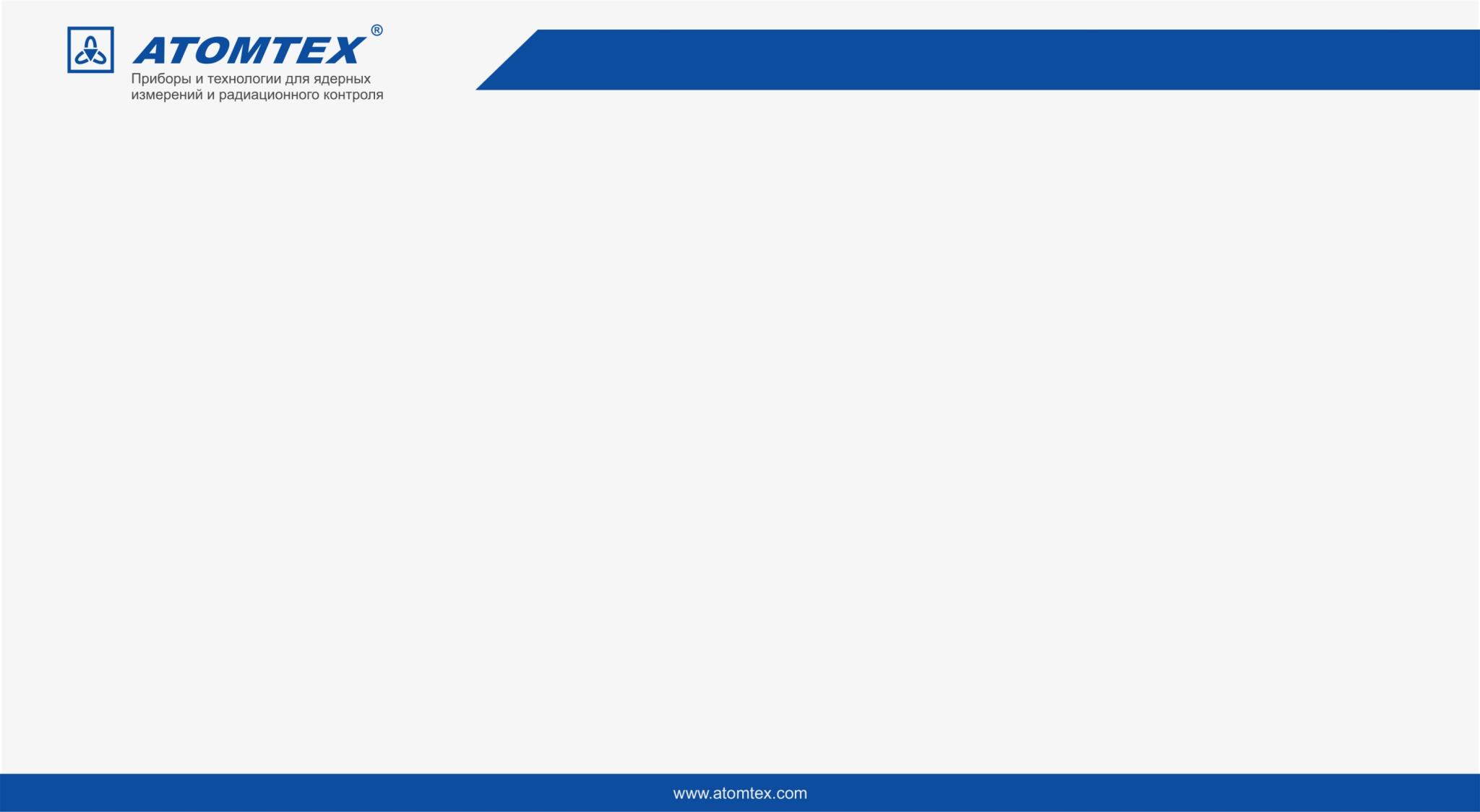 Handheld
Спектрометр МКС-АТ6102
Спектрометр МКГ-АТ1321
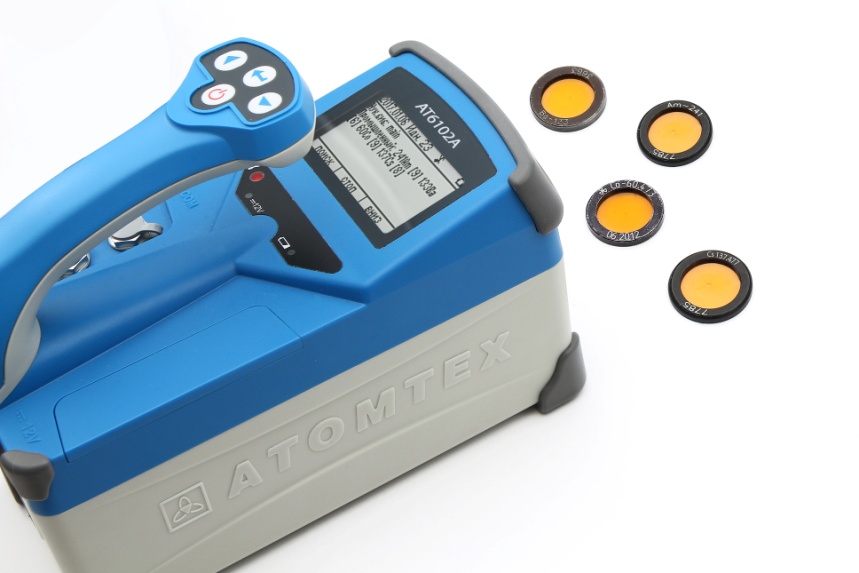 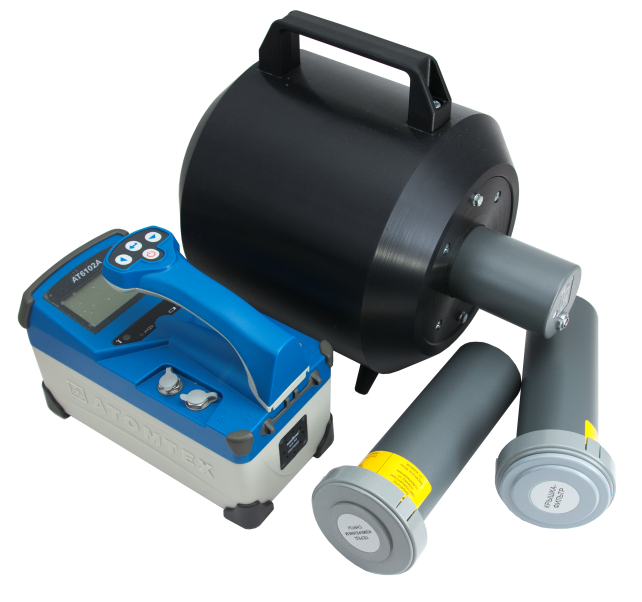 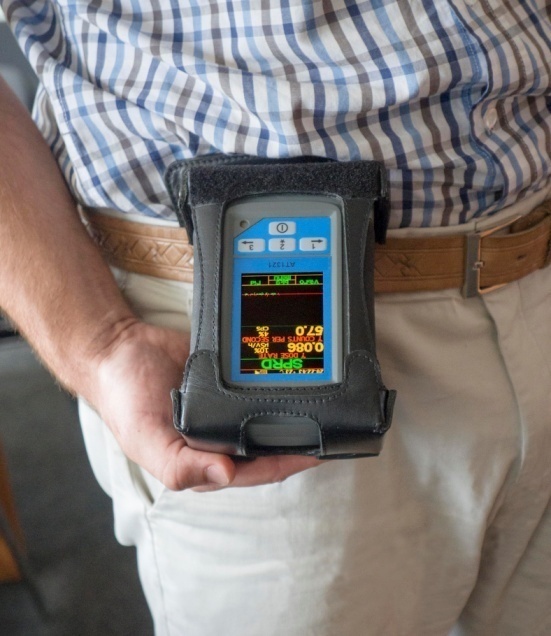 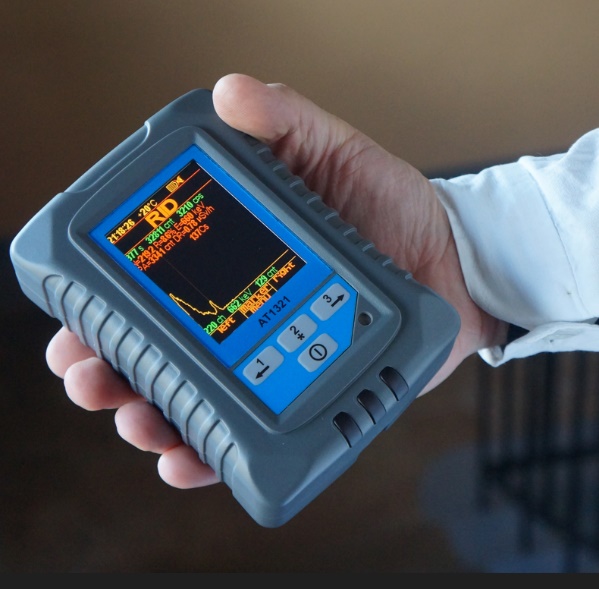 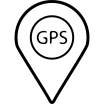 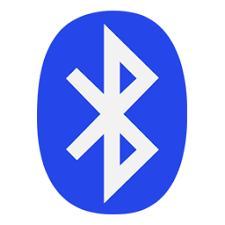 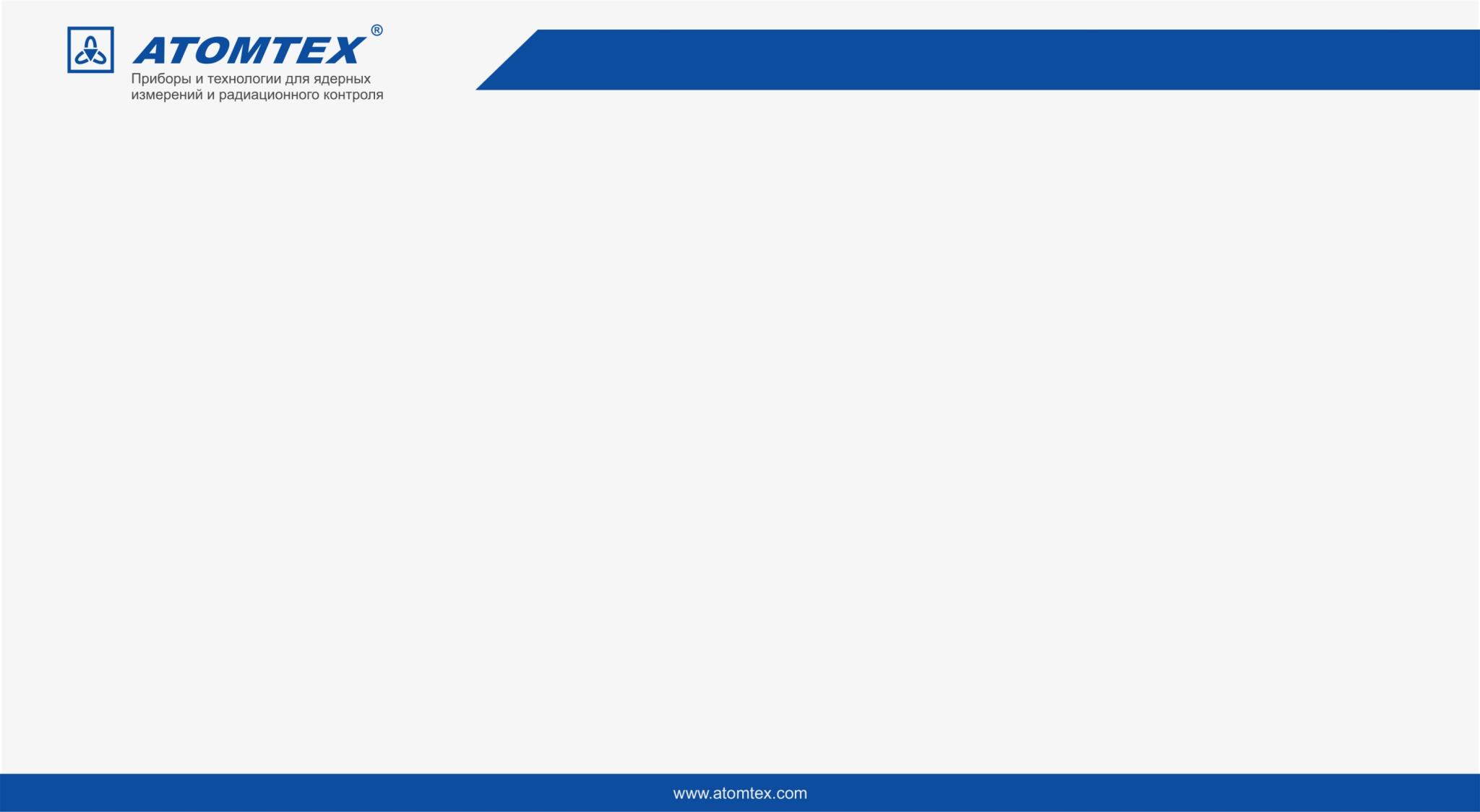 Handheld МКС-АТ1120М
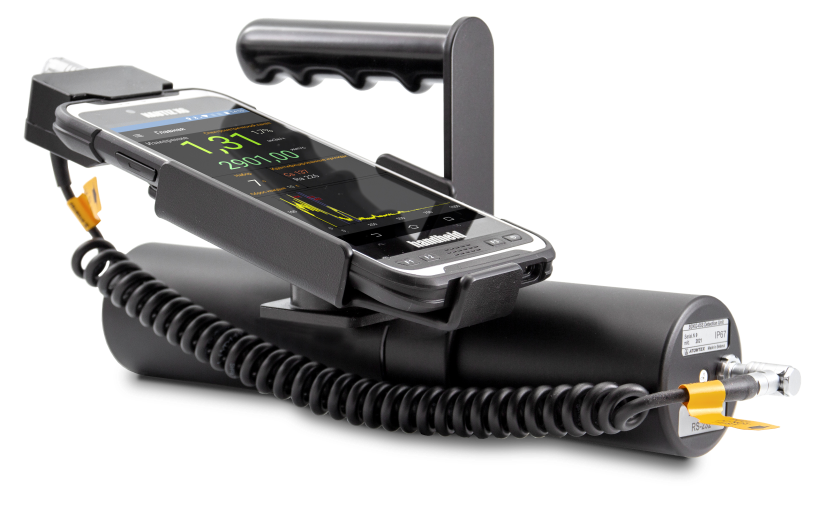 Спектрометры МКС-АТ1120М
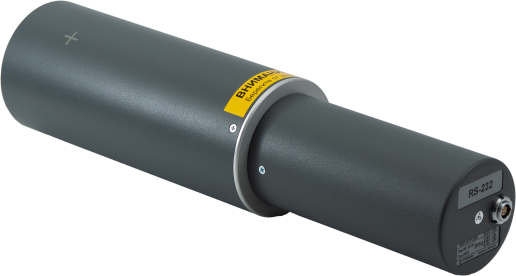 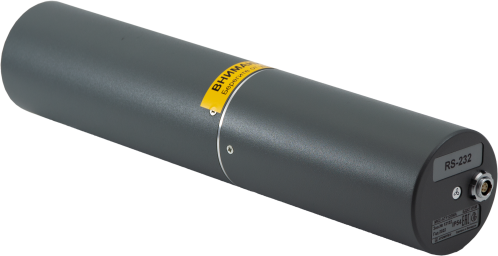 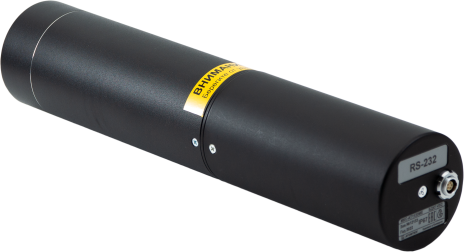 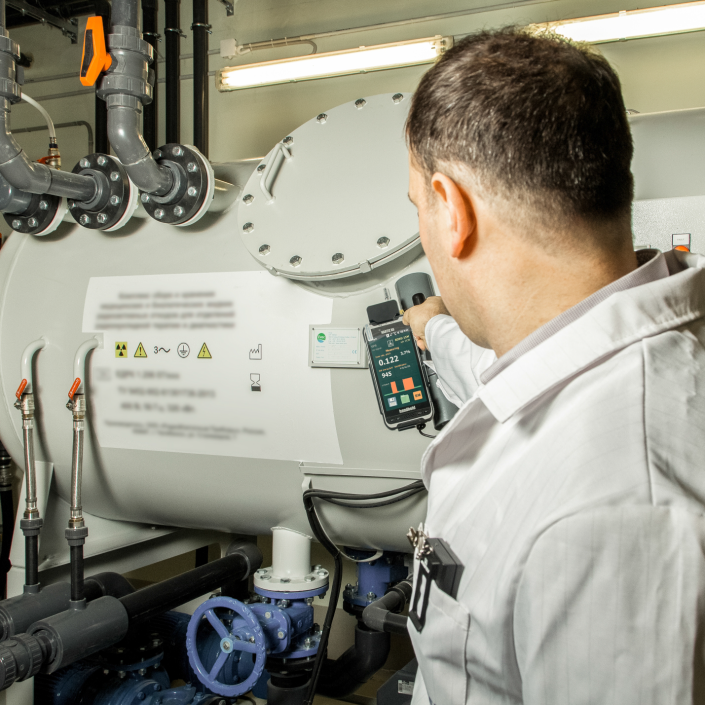 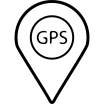 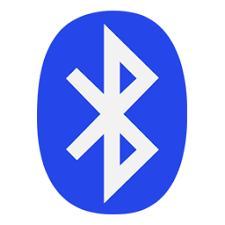 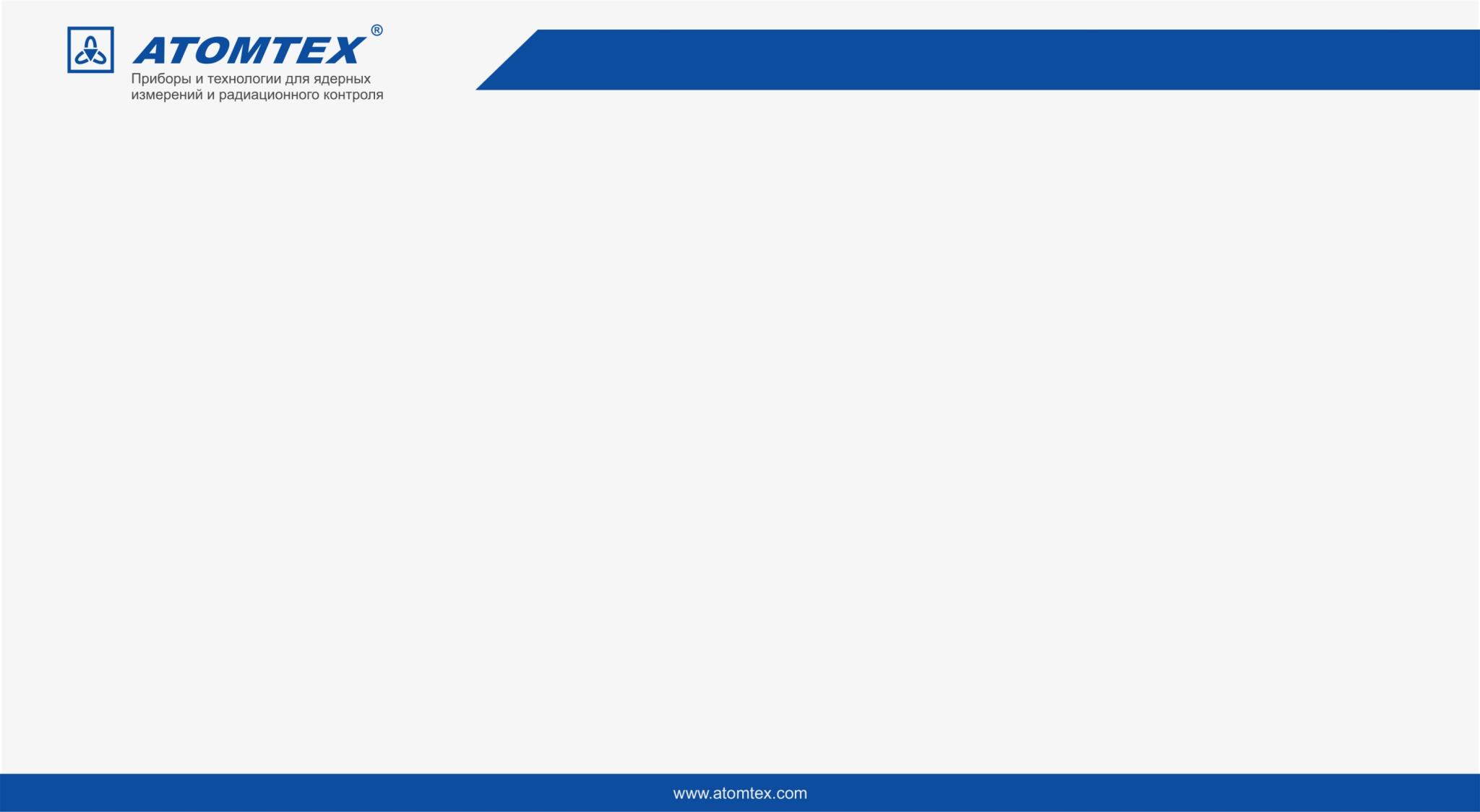 Handheld МКС-АТ1120М
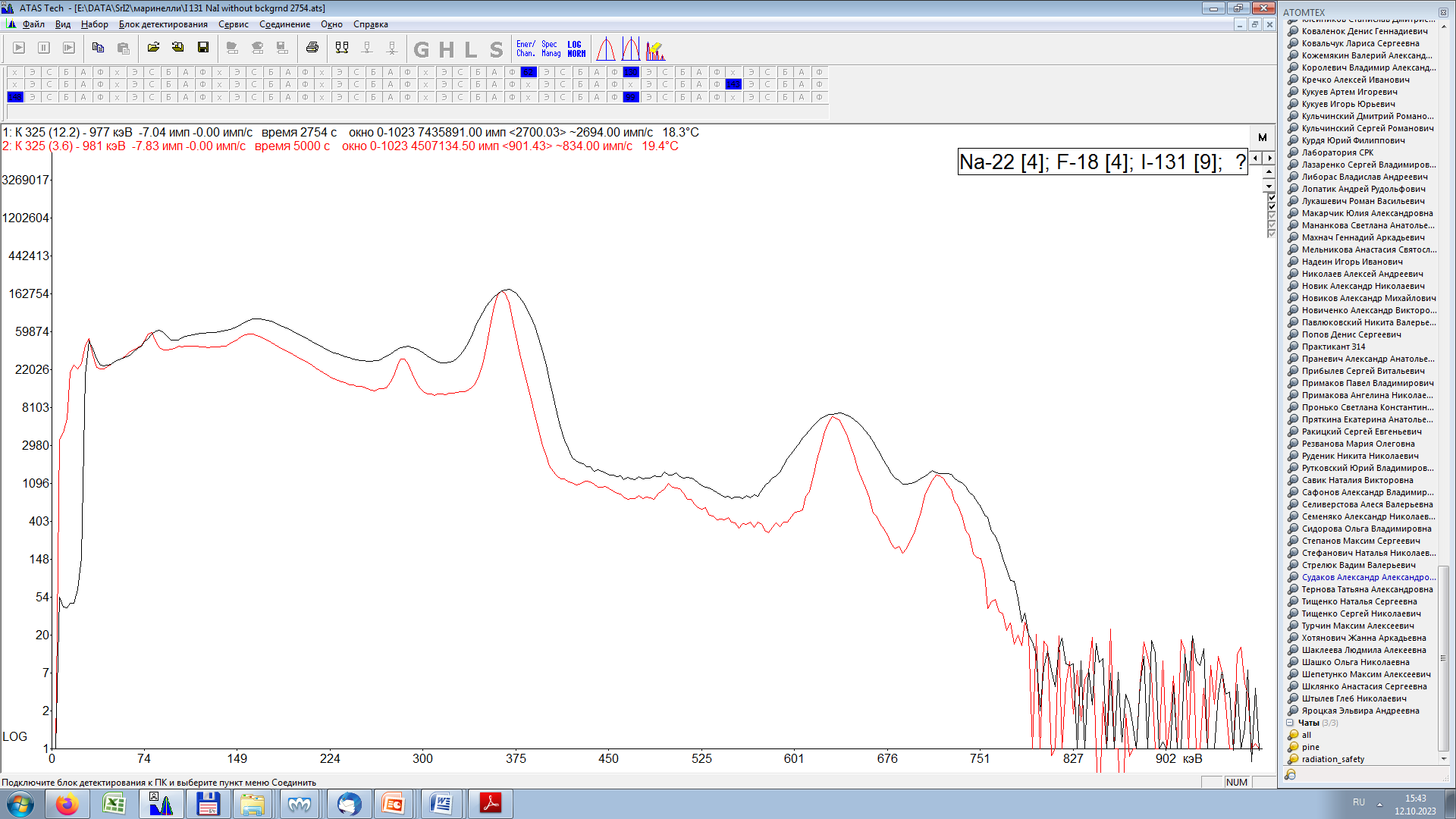 364.5 кэВ
Аппаратурные спектры I-131 

NaI(Tl) R = 7% (черный)

SrI2 (Eu) R = 3.3% (красный)
637 кэВ
722.9 кэВ
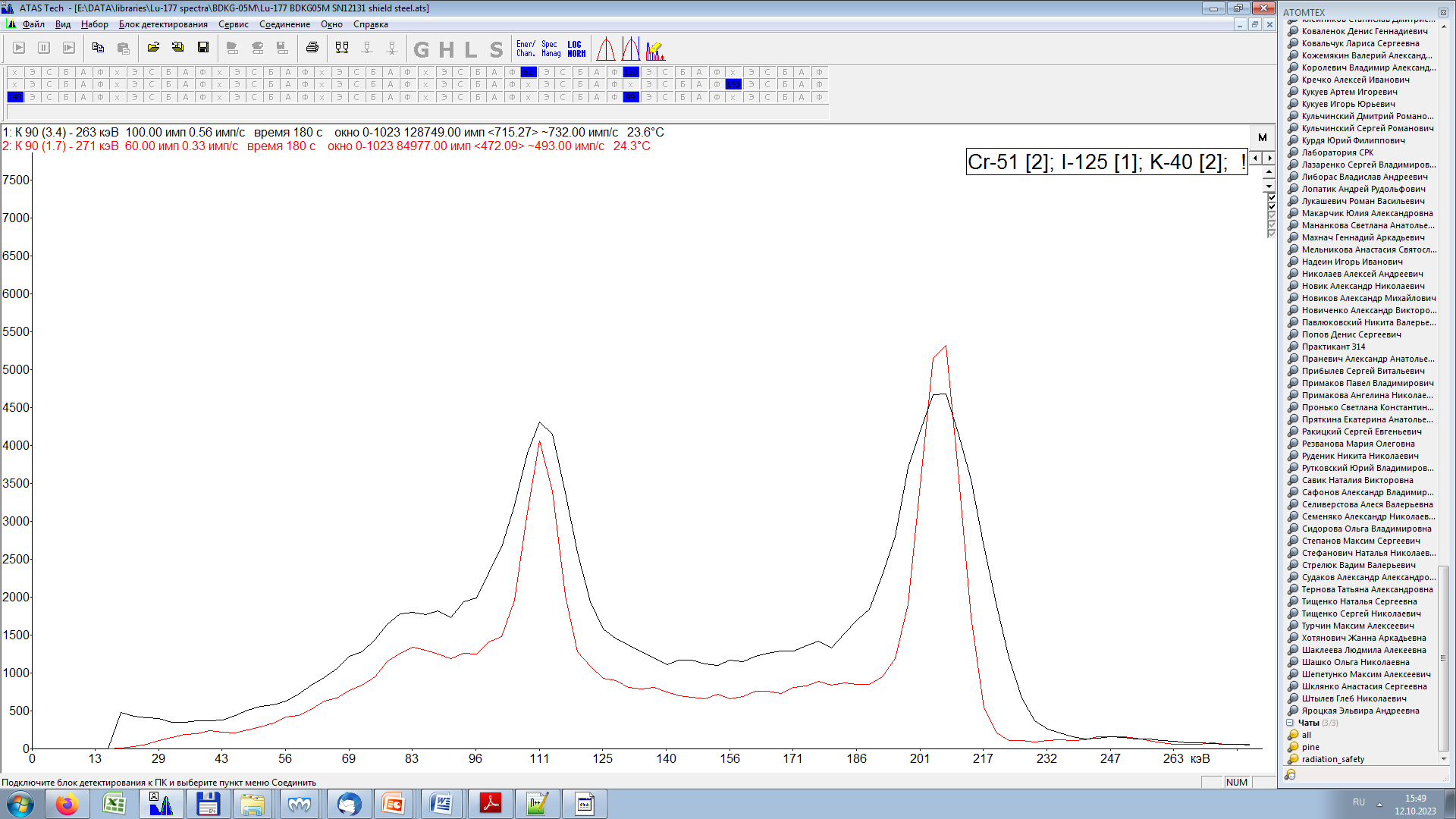 208.4 кэВ
Аппаратурные спектры Lu-177 

NaI(Tl) R =7% (черный)

SrI2 (Eu) R = 3.3% (красный)
112.9 кэВ
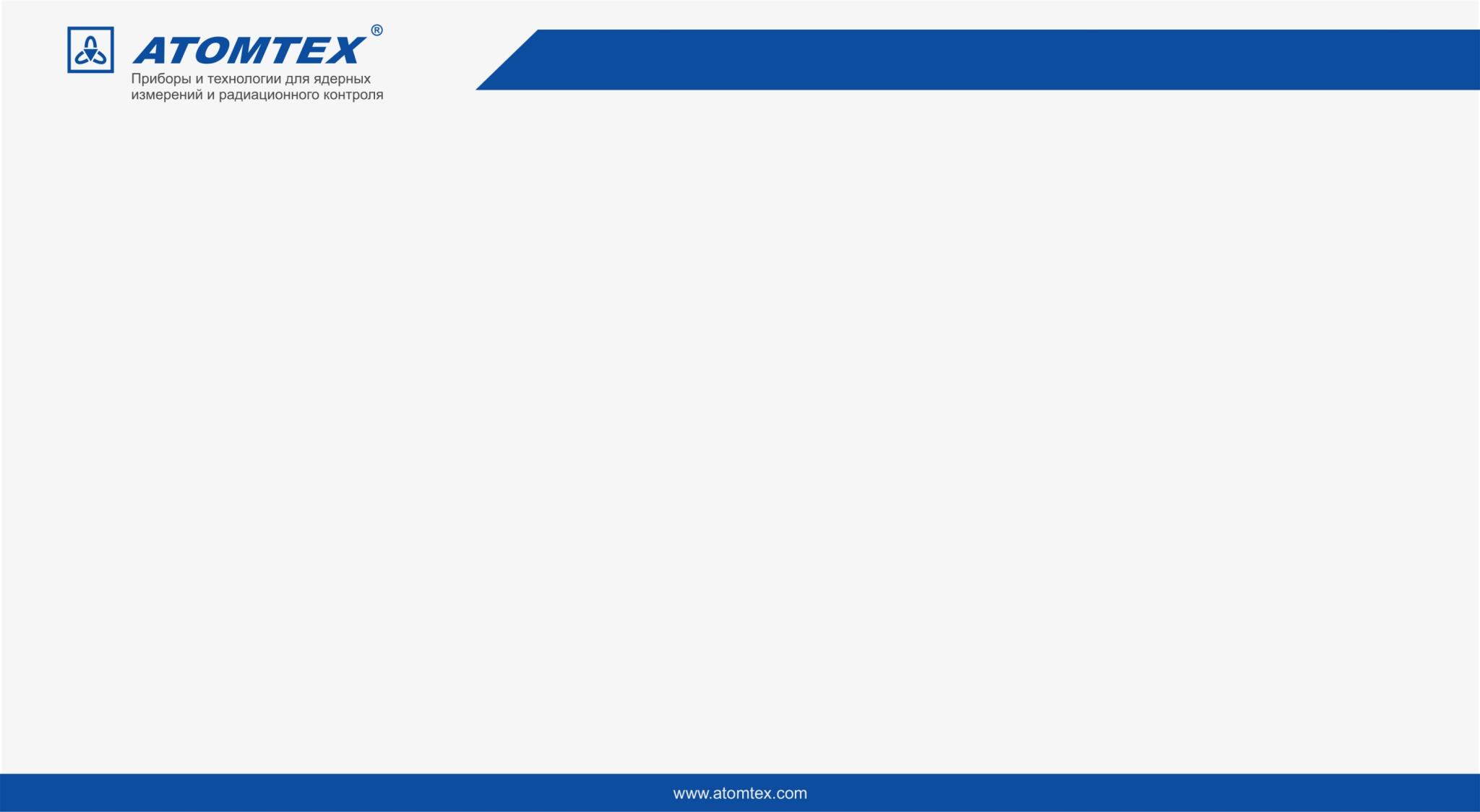 Handheld МКС-АТ1120М
Возможность измерения содержания радионуклида I-131 в щитовидной железе человека
(в разработке)
МКС-АТ1120М, NaI(Tl) 63x63 мм
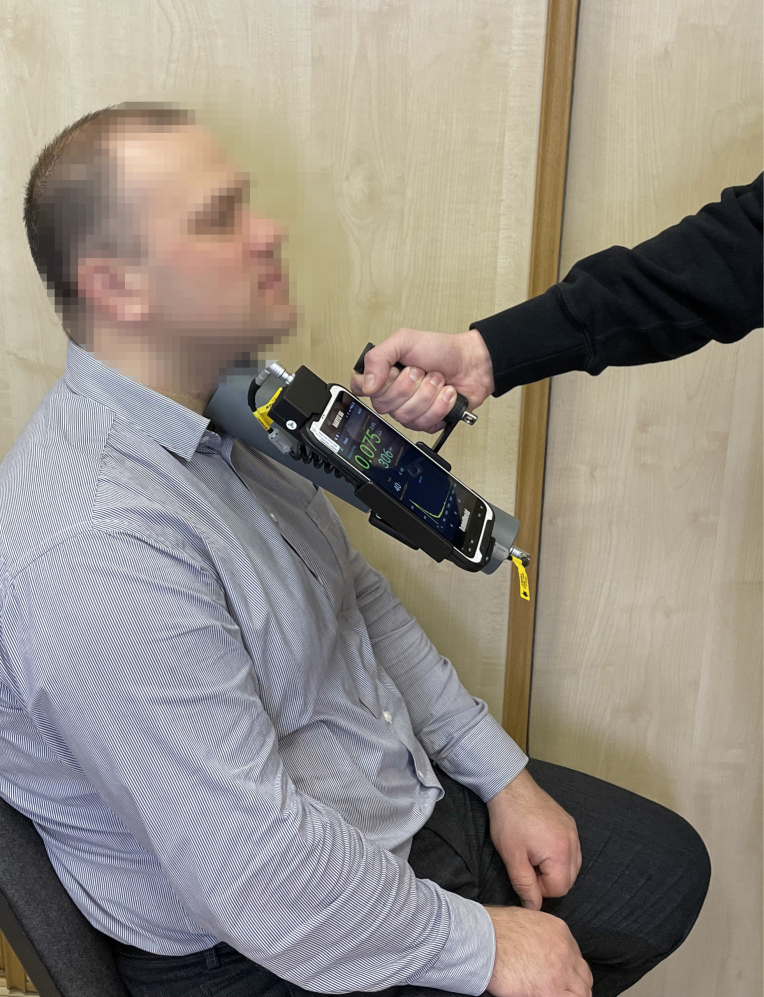 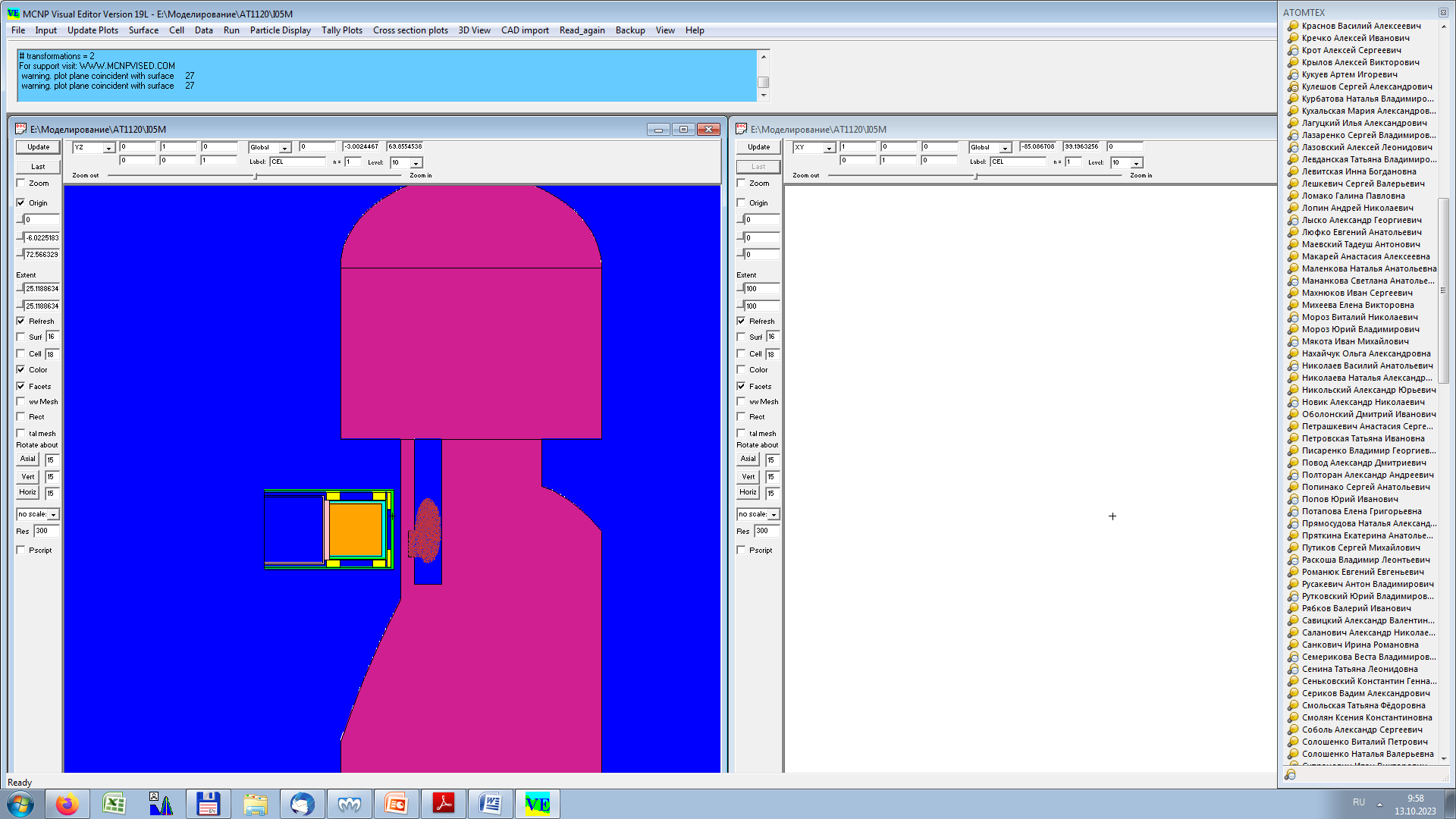 МКС-АТ1120МА, NaI(Tl) 40x40 мм
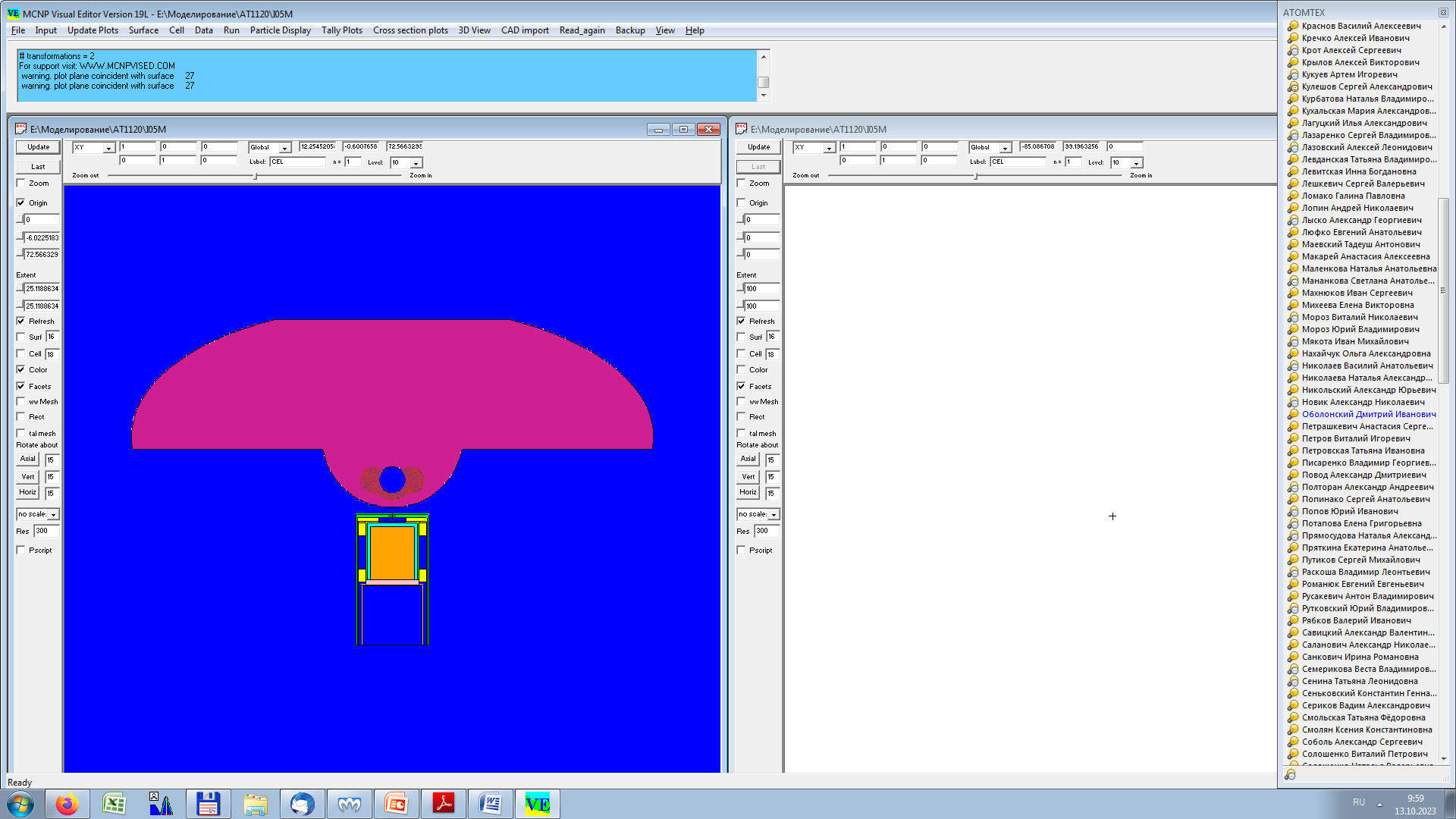 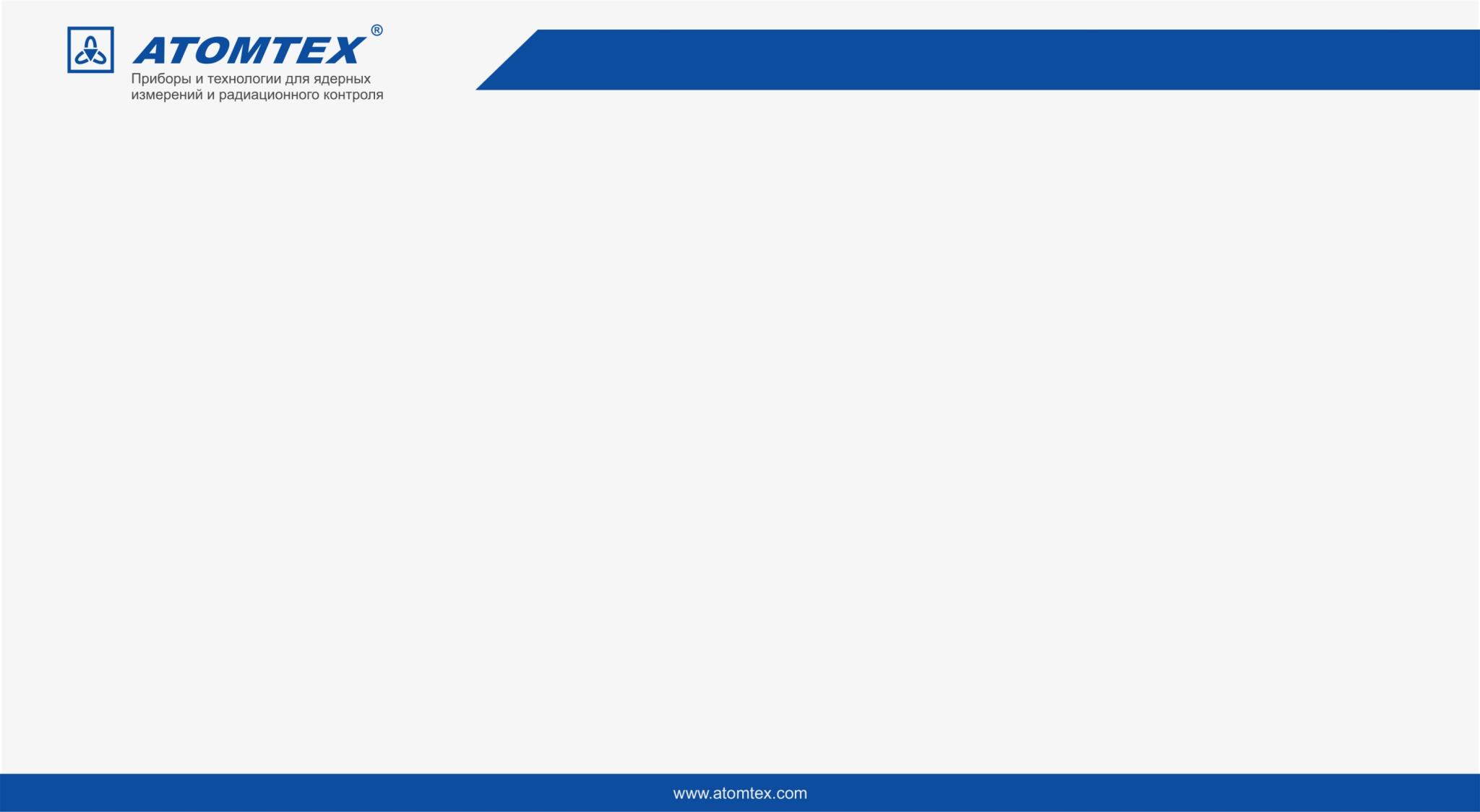 BRD МКС-АТ6101С
Спектрометры МКС-АТ6101C
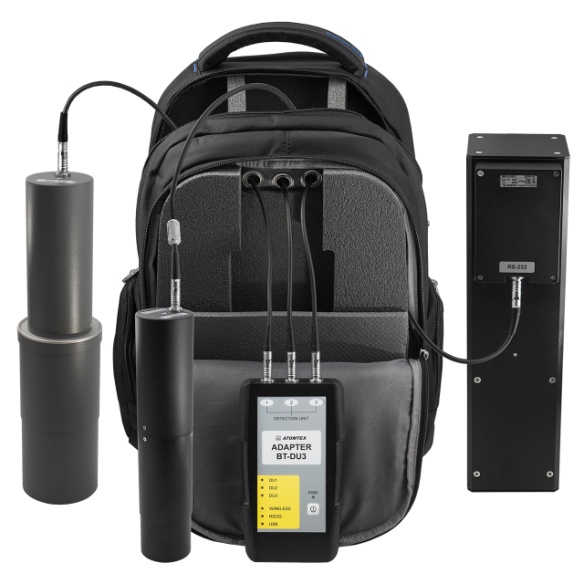 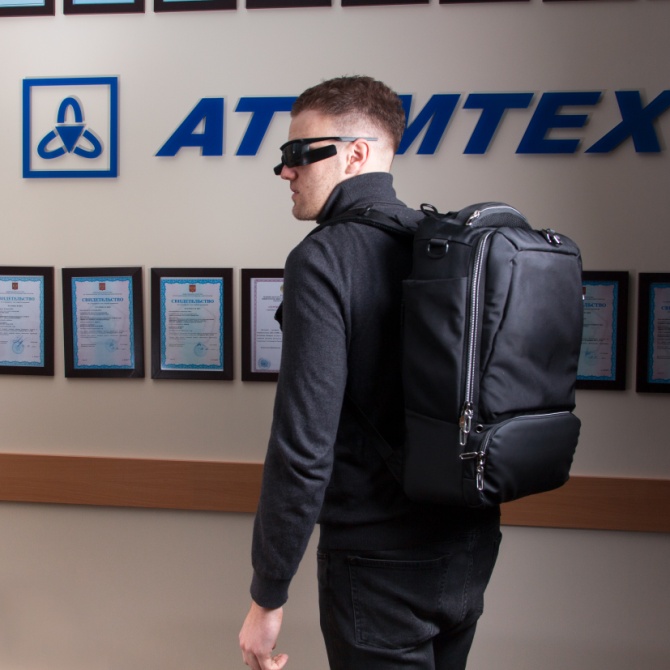 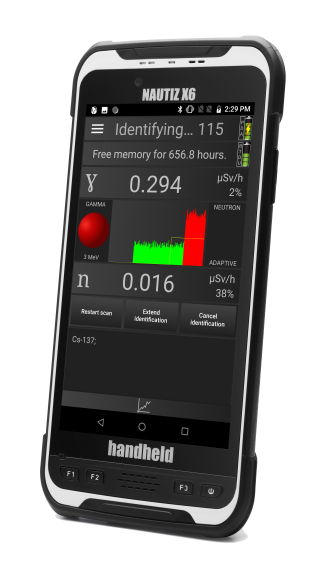 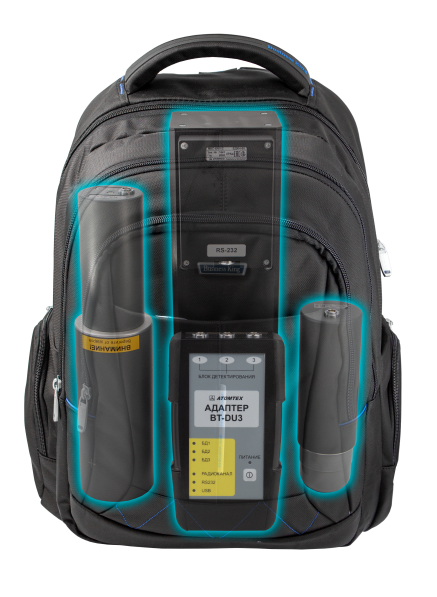 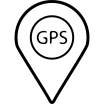 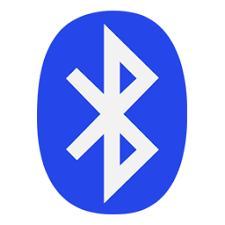 Конфигурация в рабочей упаковке пластиковый бокс для размещения на стационарных КПП
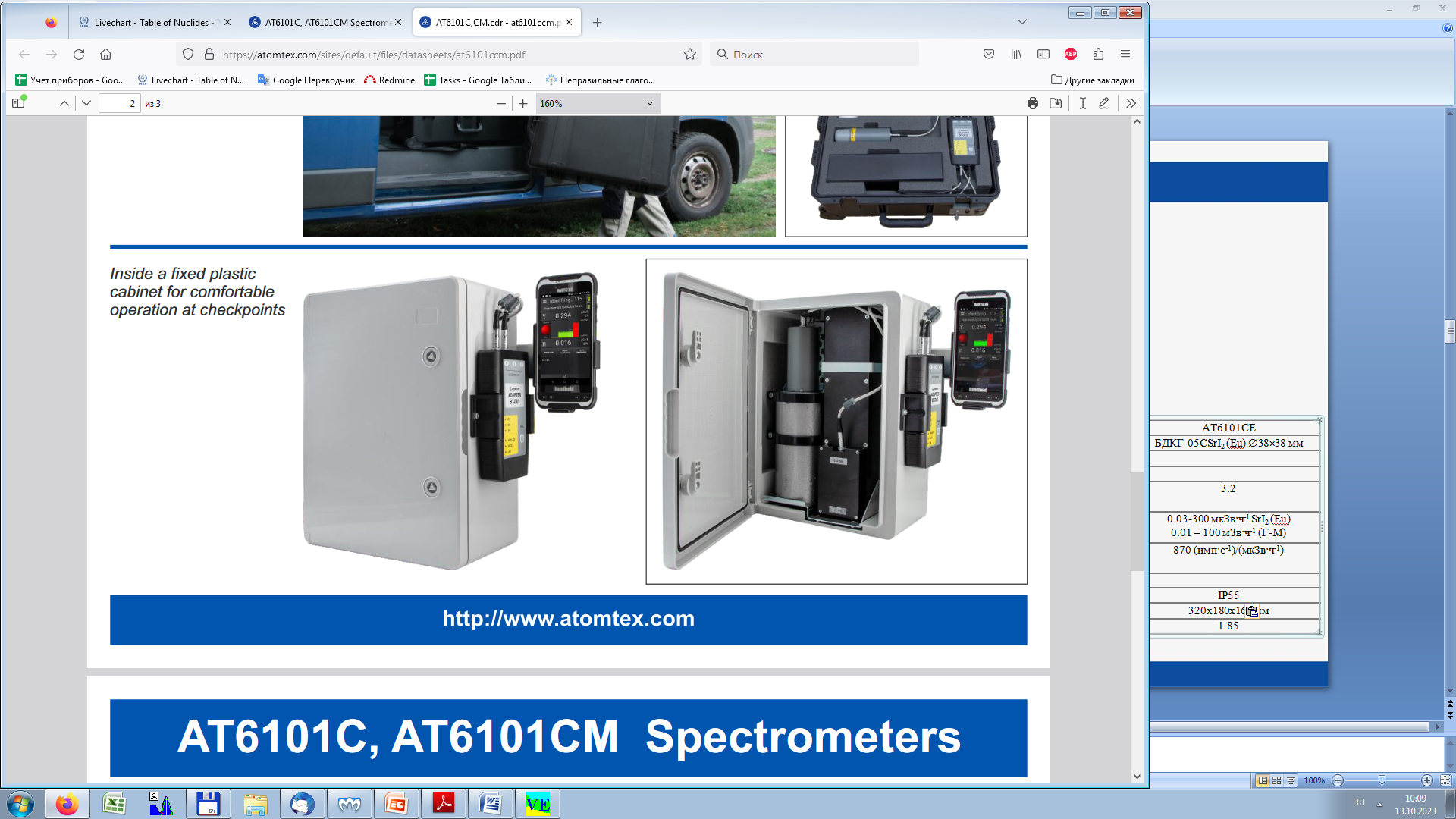 Масса 17.5 кг, IP30
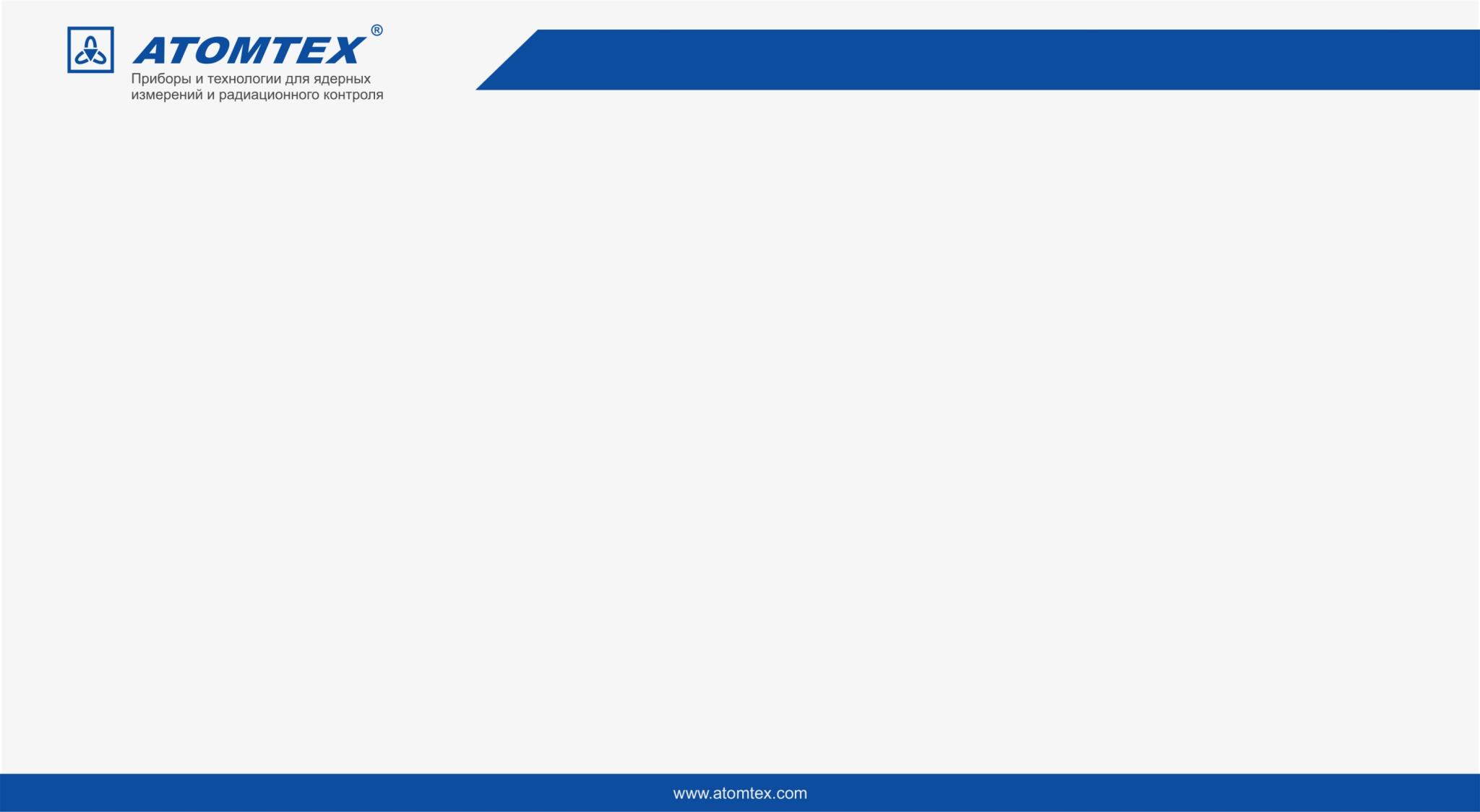 Стационарное оборудование контроля ЖРО
Оборудование смонтированное в хранилищах ЖРО
Лабораторное оборудование
Общая схема проведения измерения медицинских радионуклидов
Оценка априорной информации об объекте контроля;
Отбор проб;
Проведение процедуры пробоподготовки;
Подготовка измерительного оборудования:
Прогрев;
Проверка параметров оборудования, стабилизация;
Контроль фоновых условий;
Непосредственное выполнение измерений пробы;
Обработка и интерпретация результатов измерений, оценка погрешности и неопределенности;
Оформление результатов измерений.
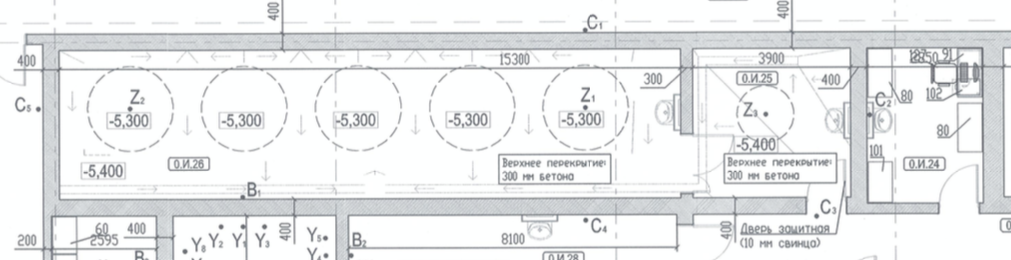 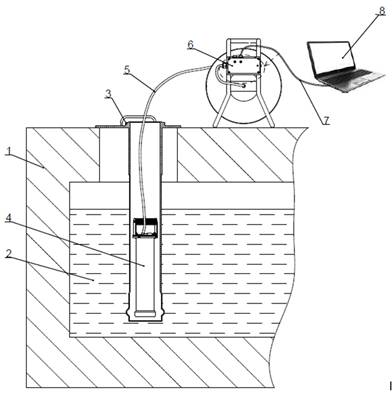 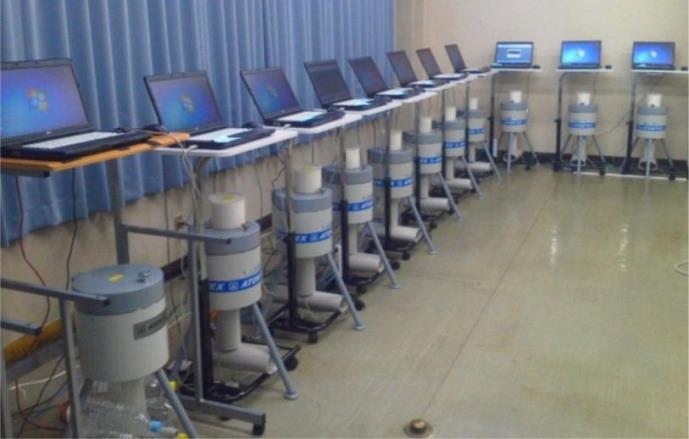 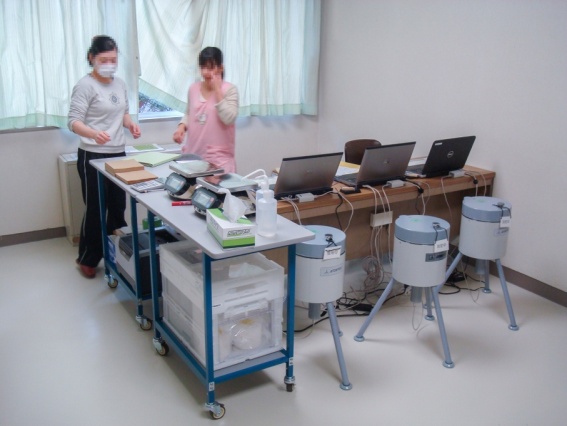 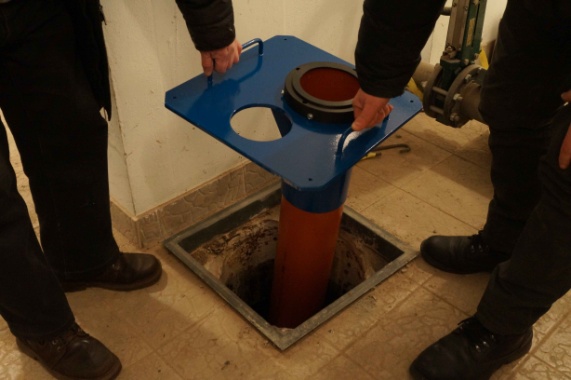 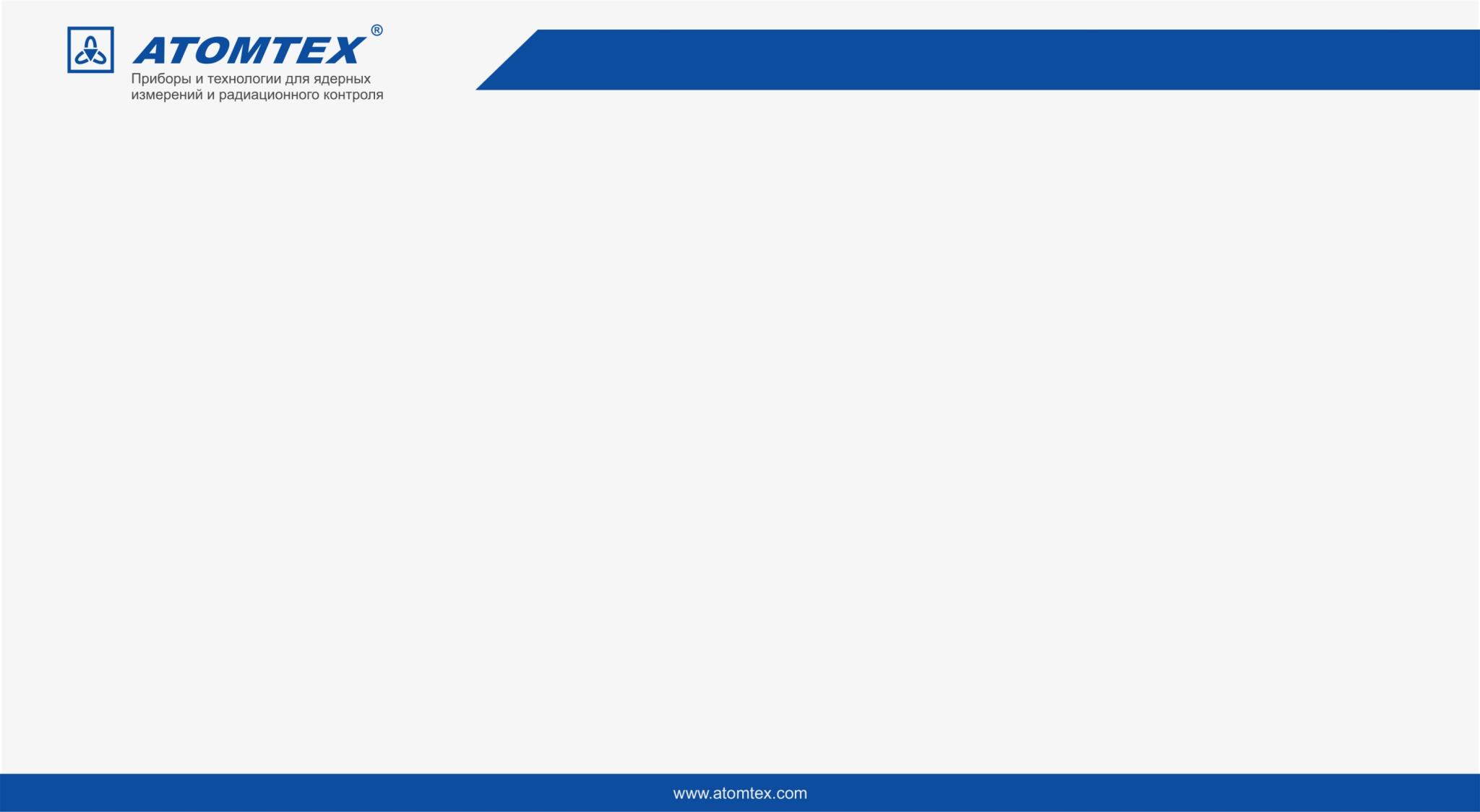 Гамма-бета спектрометр МКС-АТ1315
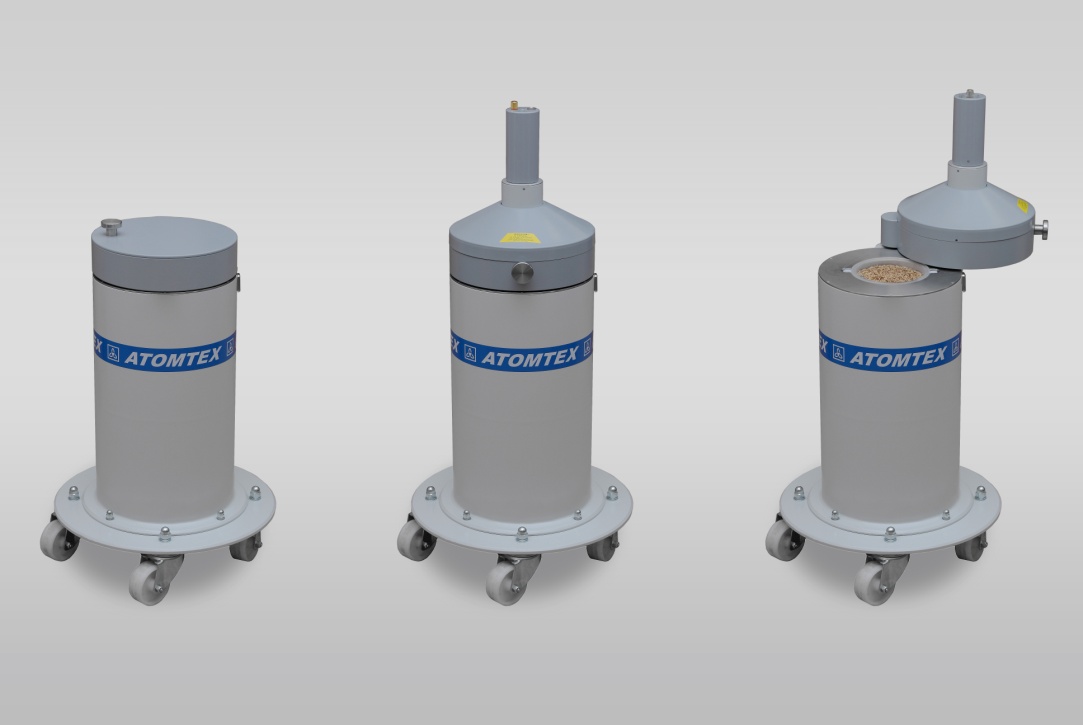 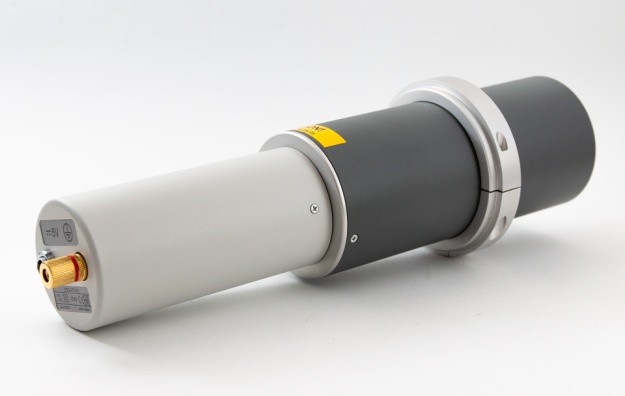 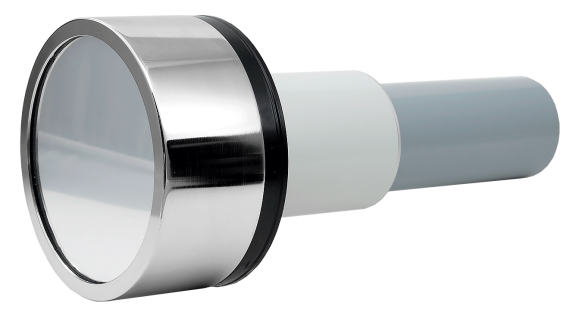 Позволяет проводить оценку объёмной (удельной) активности медицинских радионуклидов при радиационном контроле отобранных проб жидких радиационных отходов (ЖРО)
Блок детектирования бета-излучения на основе пластмассового сцинтиллятора размерами 128×9 мм.
Спектрометрический блок детектирования гамма-излучения на основе сцинтилляционного кристалла NaI(Tl) размерами 63×63 мм.
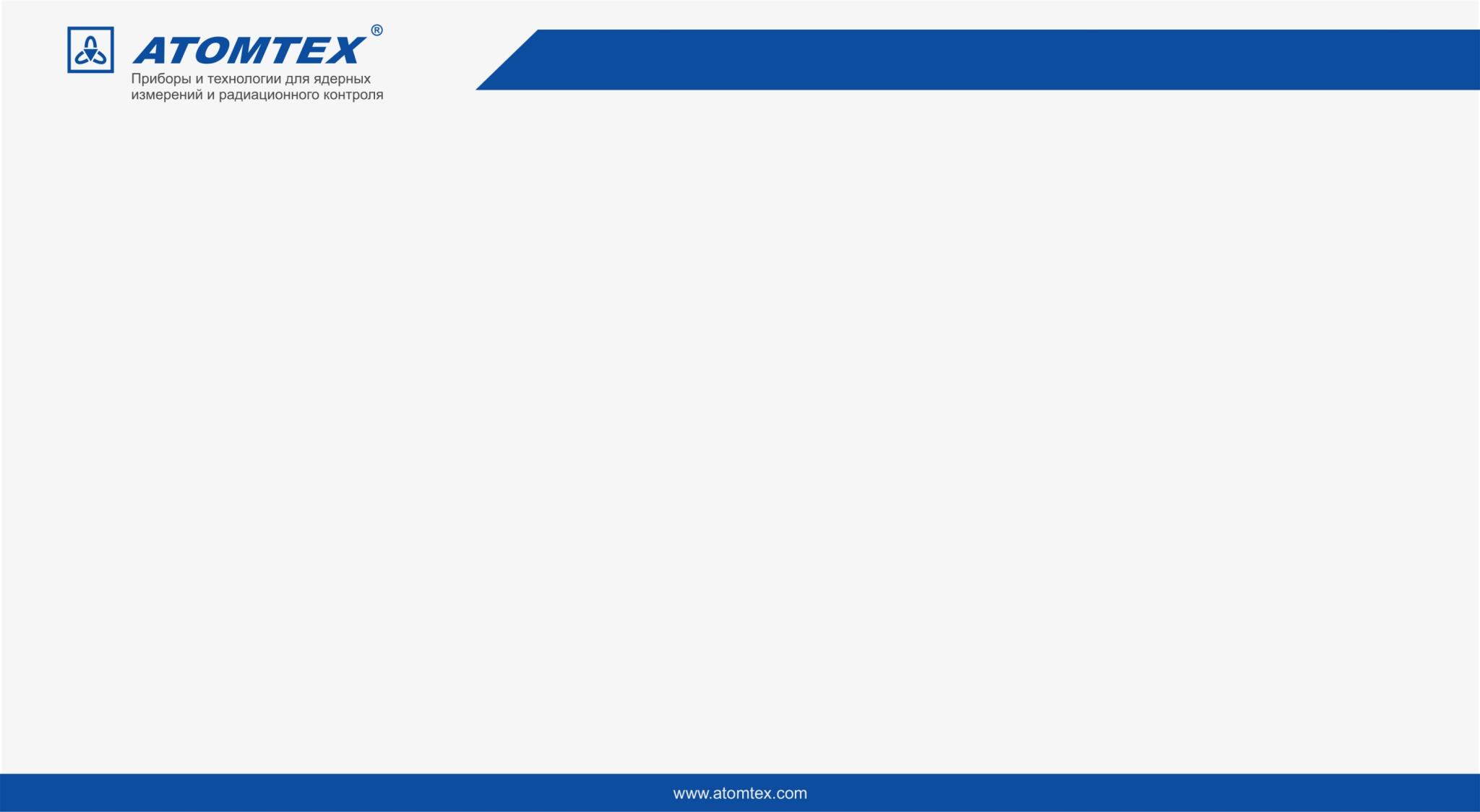 Гамма-бета спектрометр МКС-АТ1315
Возможность дополнения библиотеки спектрометра радионуклидами I-131, Tc‑99m, Tl‑201, Lu-177, Cr-51, F-18, Ga-67 и др. для последующей обработки спектрометрическим методом (оценка площади ППП с использованием калибровки по эффективности регистрации).
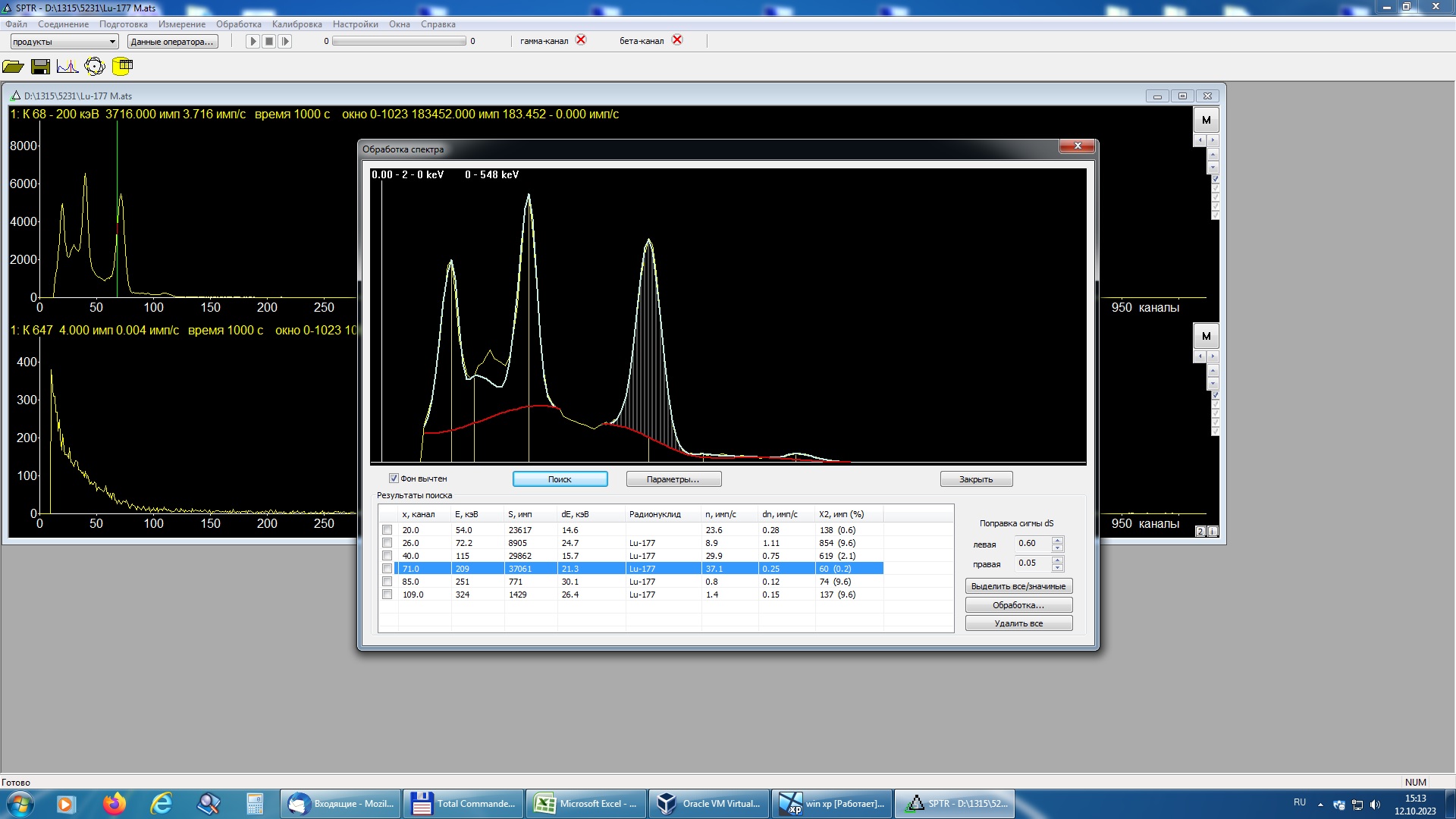 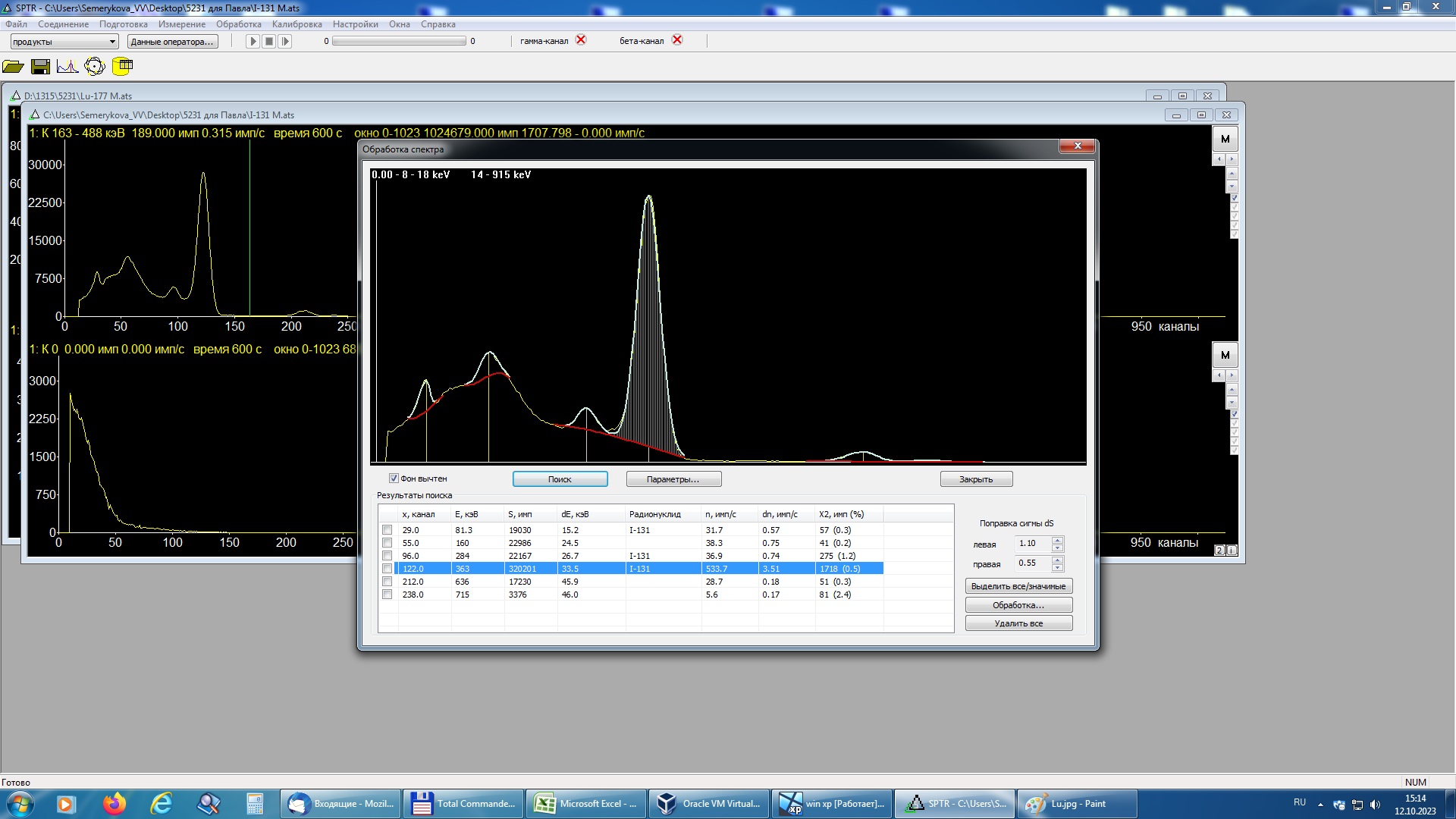 Спектрометрический режим
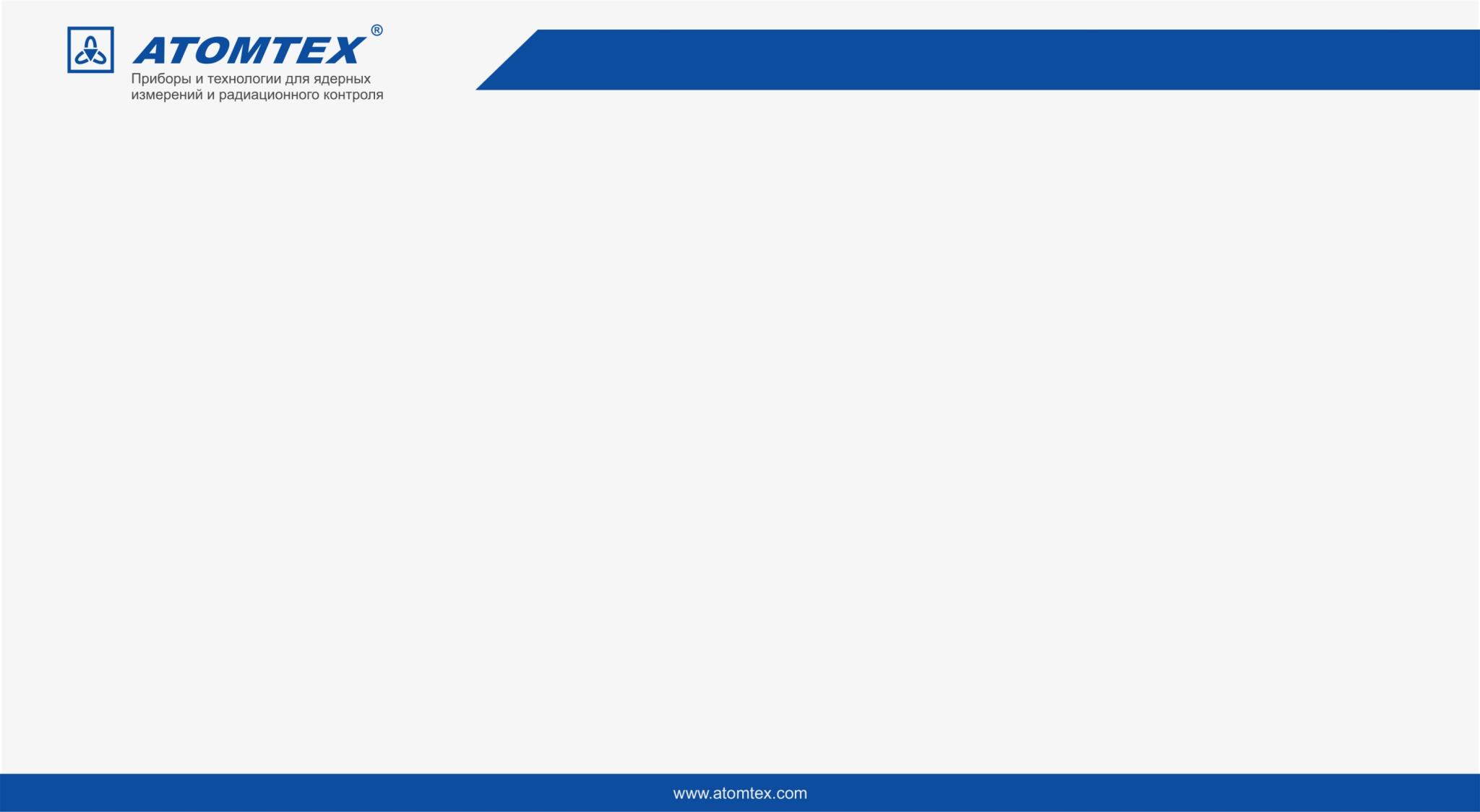 Гамма-радиометр РКГ-АТ1320С
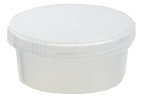 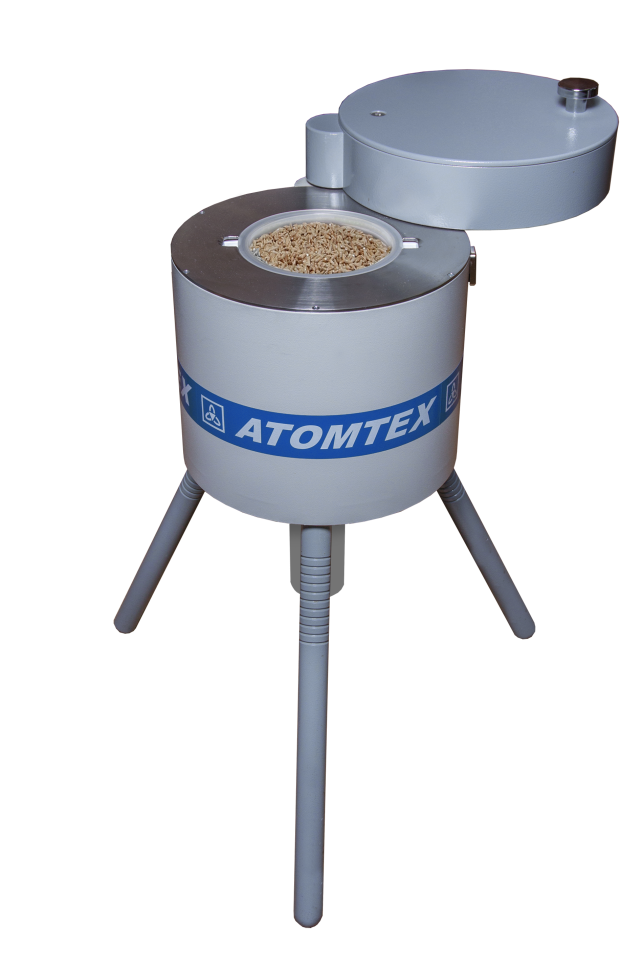 сосуд «Дента» 0,1 л
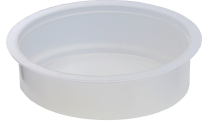 сосуд 0,5 л
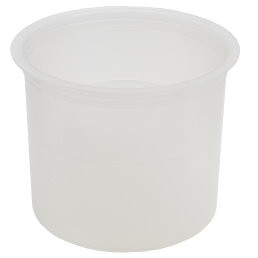 сосуд Маринелли 1,0 л
МВИ.МН 4727-2013 «Методика выполнения измерений объёмной и удельной активности 131I, 134Cs, 137Cs и эффективной удельной активности природных радионуклидов  40K, 226Ra, 232Th  на гамма-радиометрах спектрометрического типа РКГ-АТ1320»
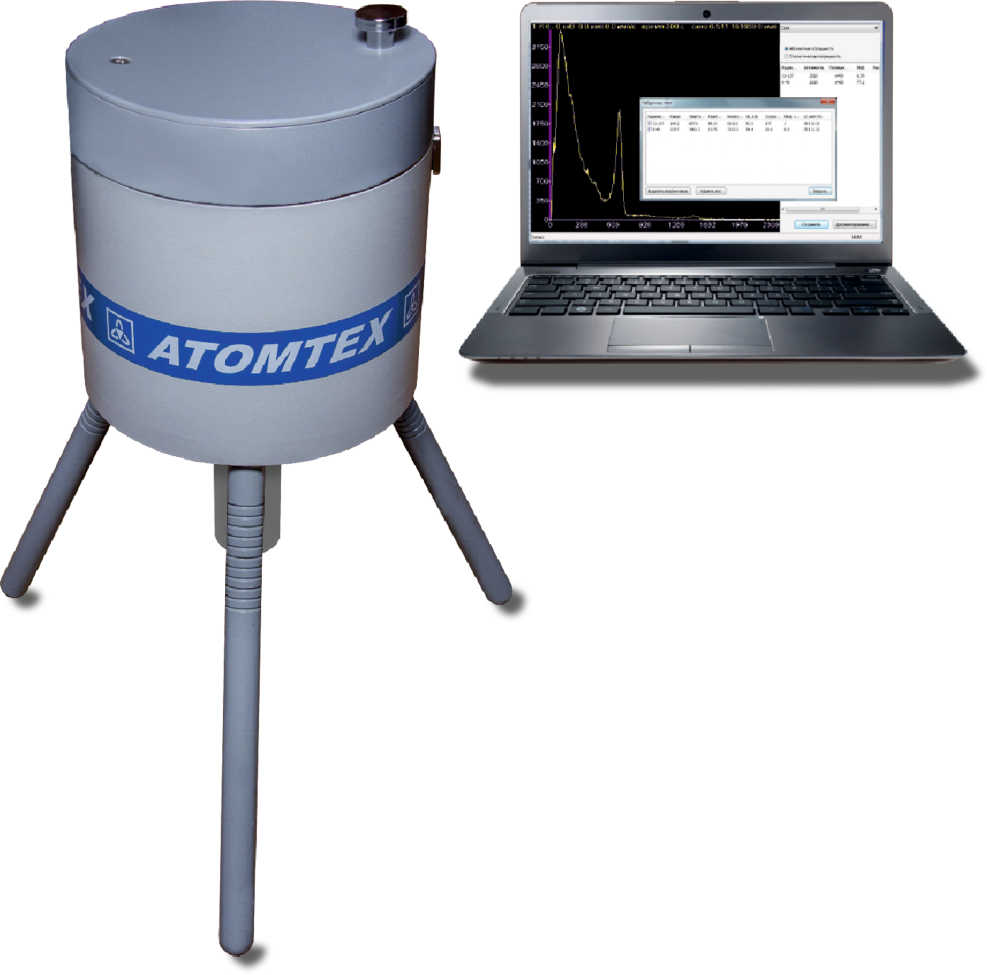 Сцинтилляционный детектор NaI(Tl) размерами 63×63 мм
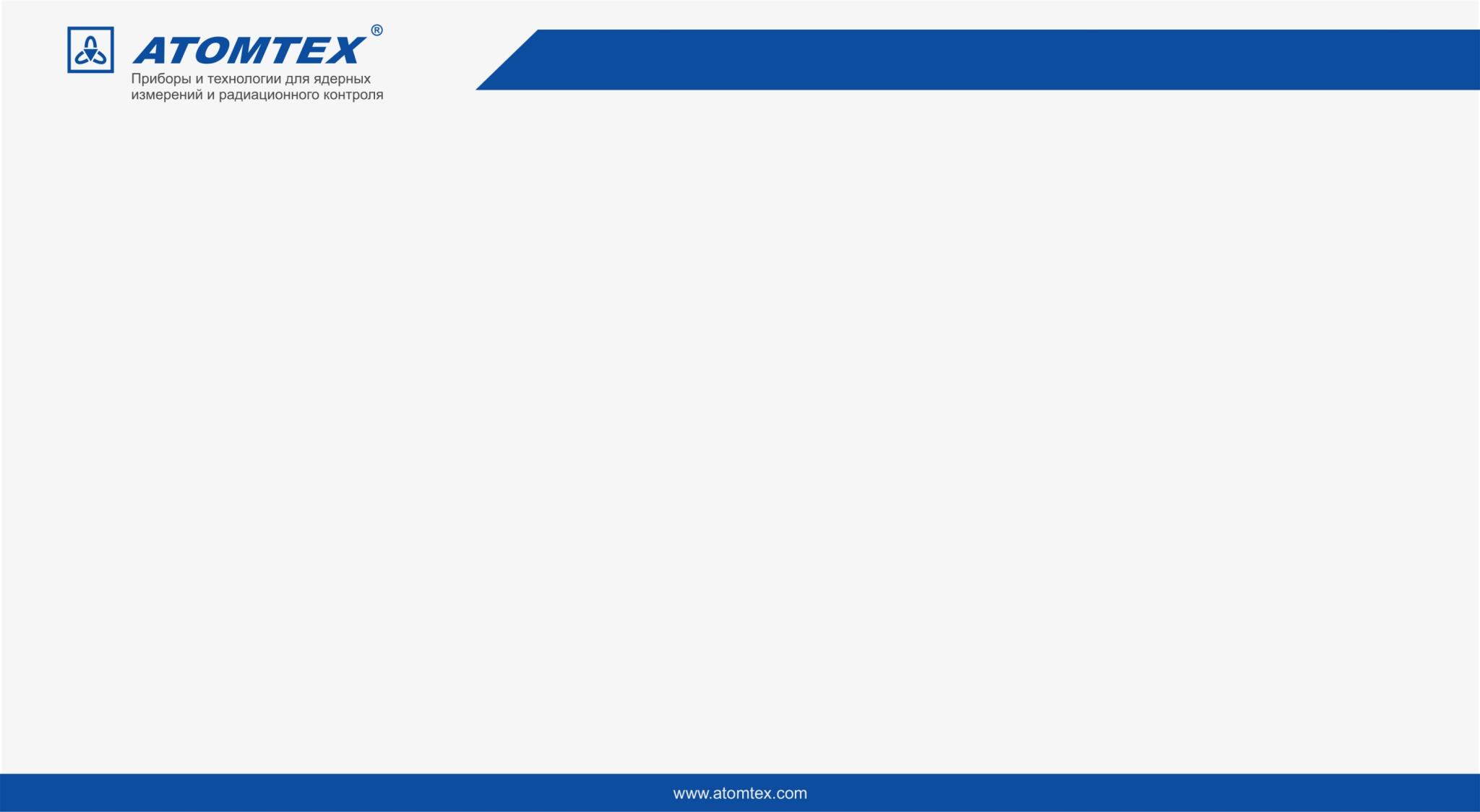 Гамма-радиометр РКГ-АТ1320М
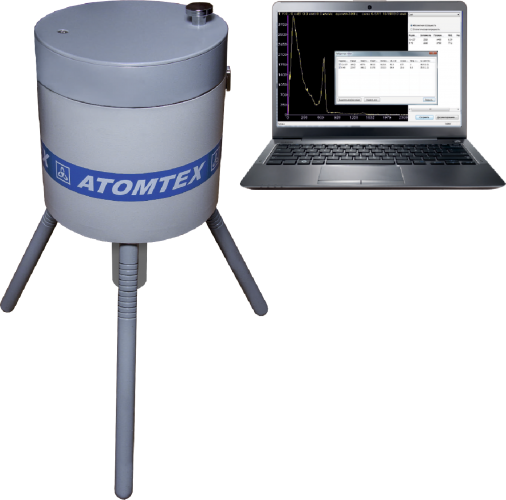 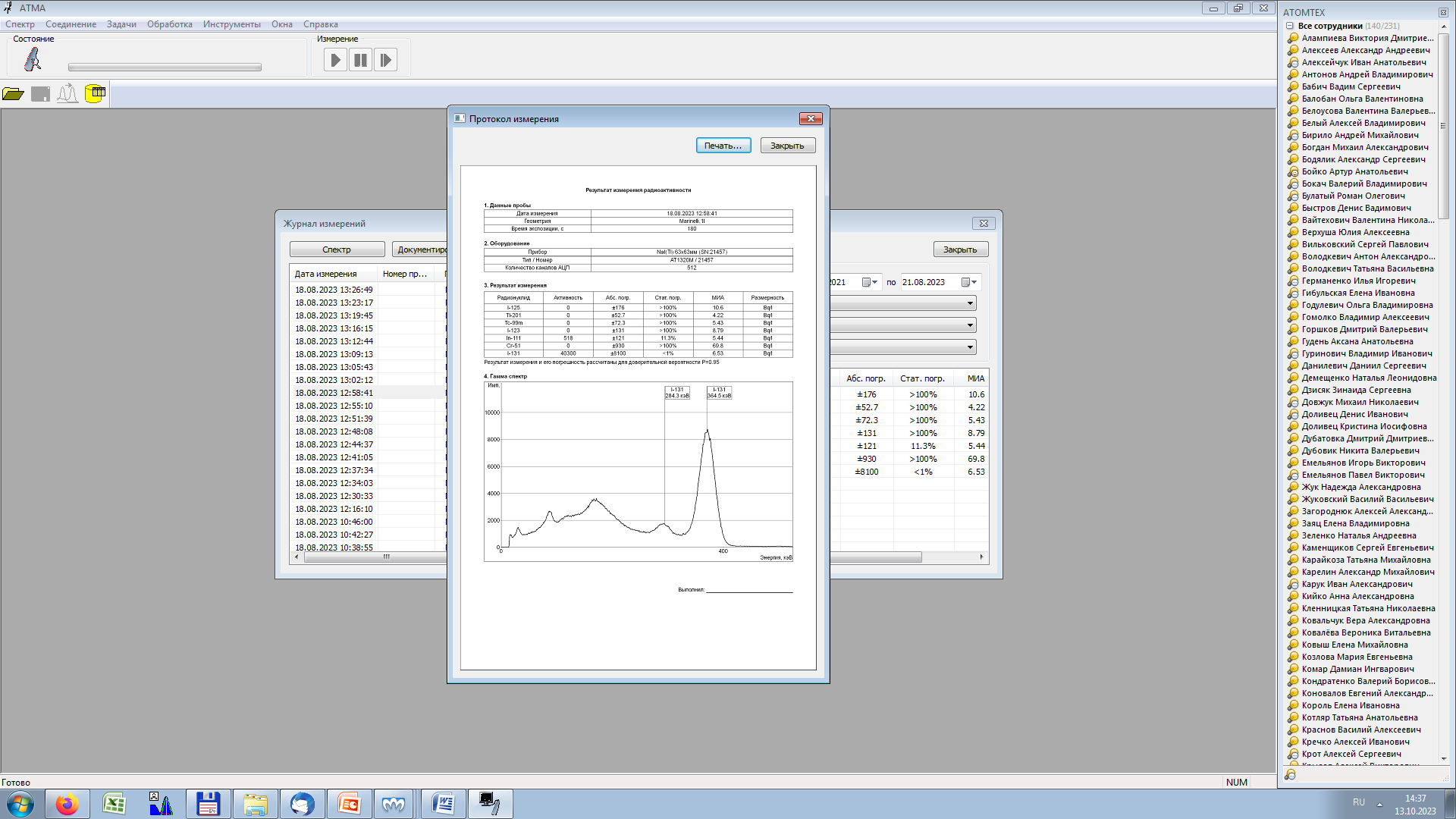 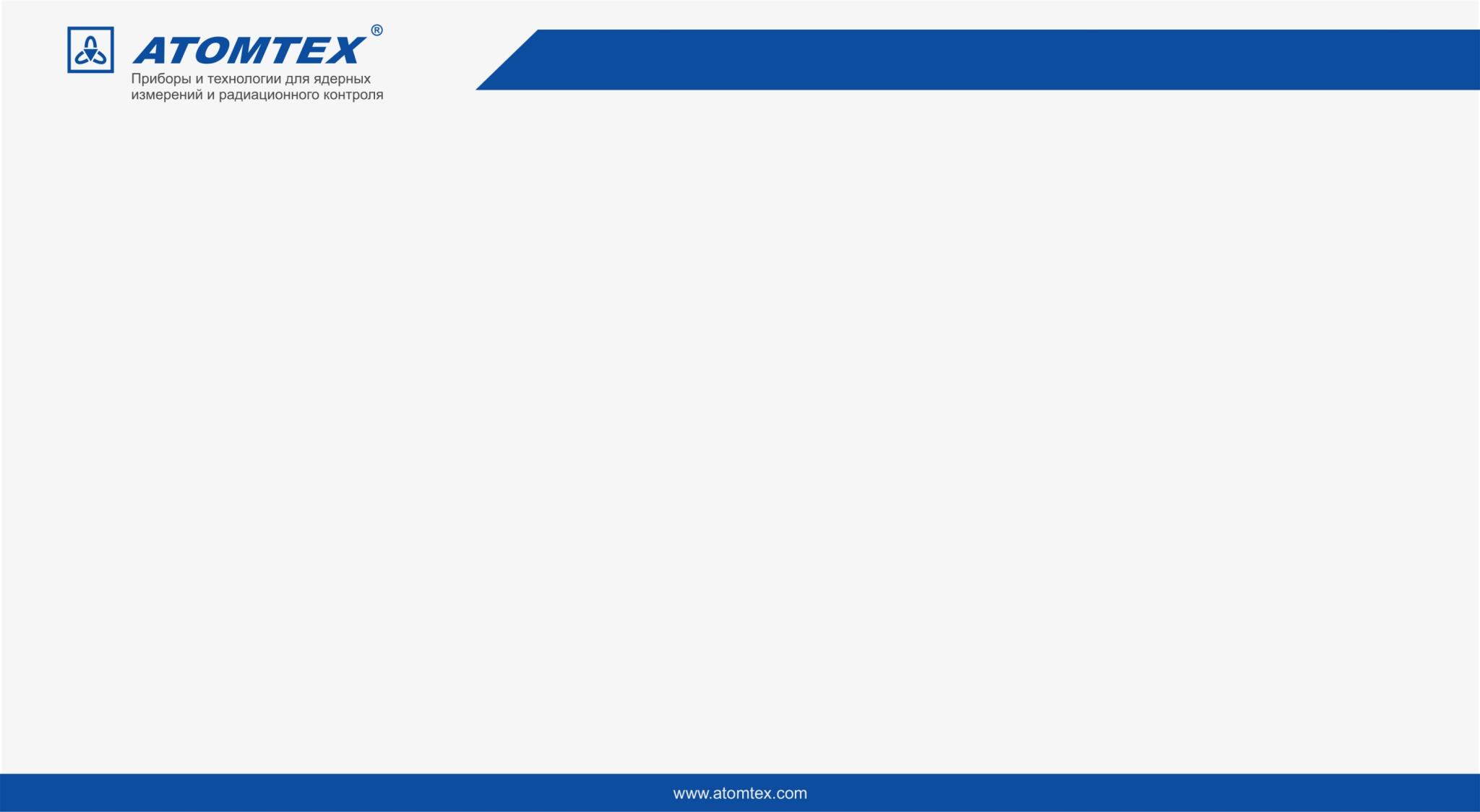 Спектрометр МКС-АТ6101ДР
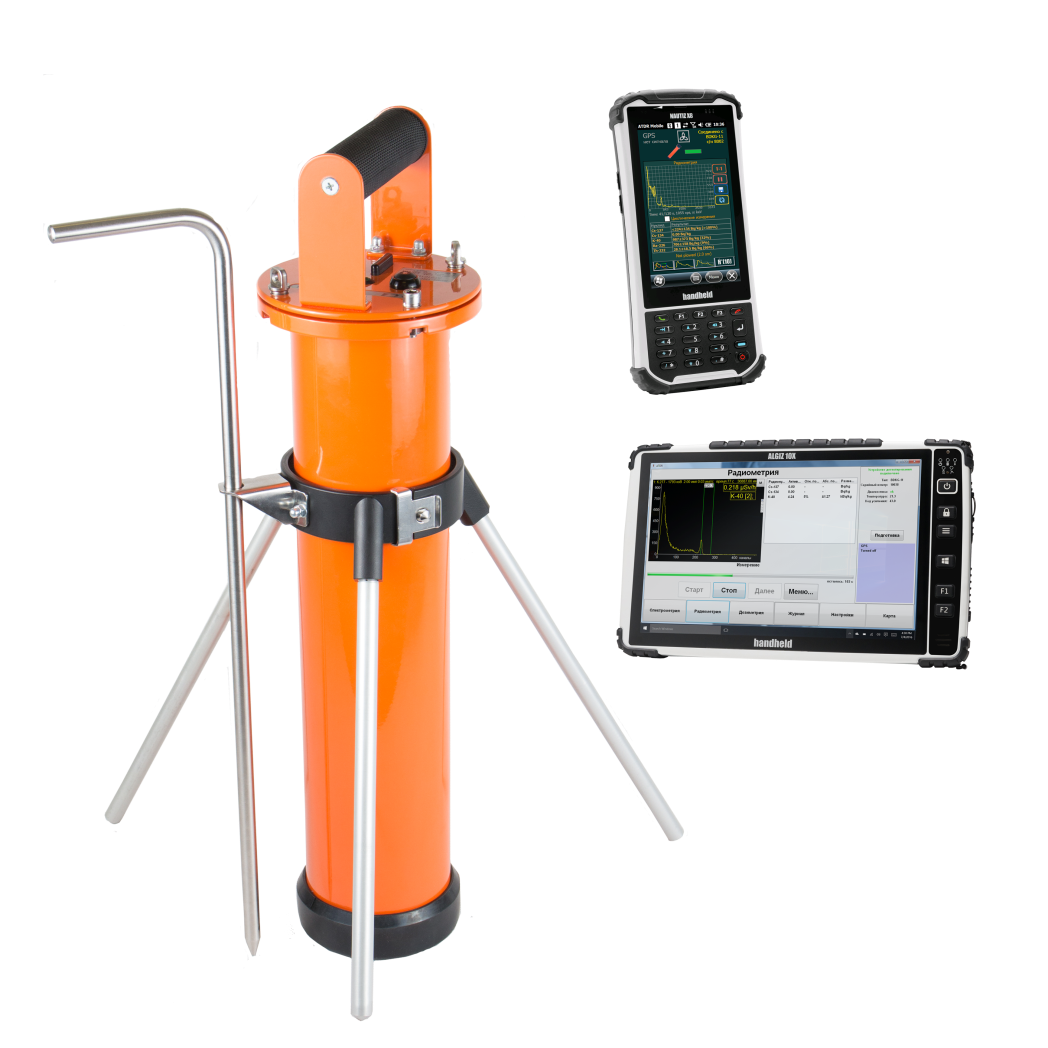 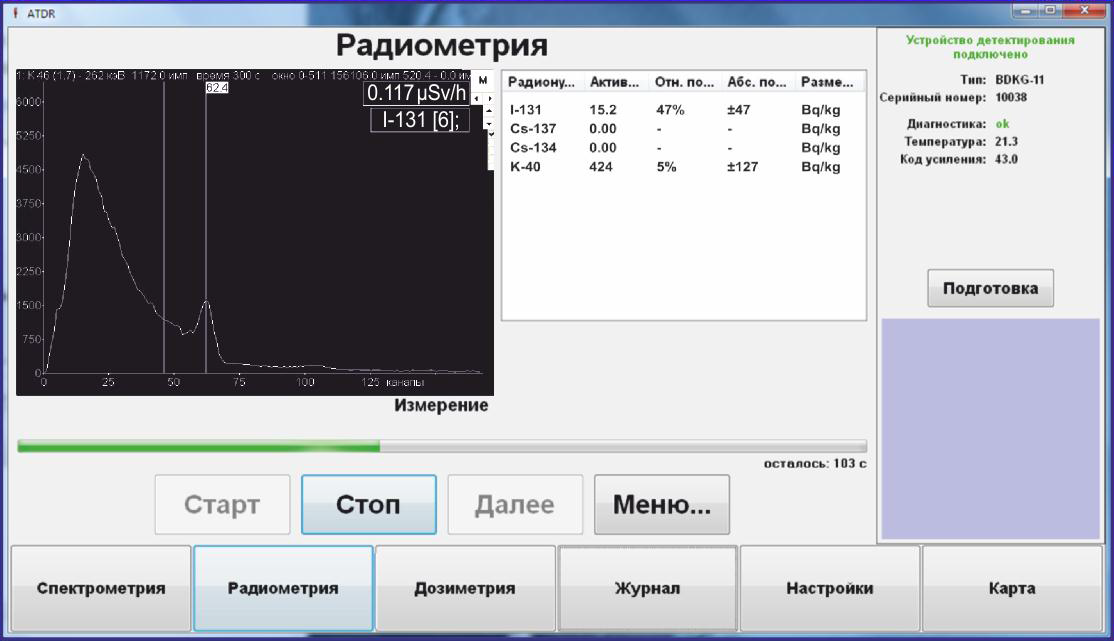 Сцинтилляционный детектор NaI(Tl) размерами 63×63 мм

Термоударопрочный герметичный контейнер
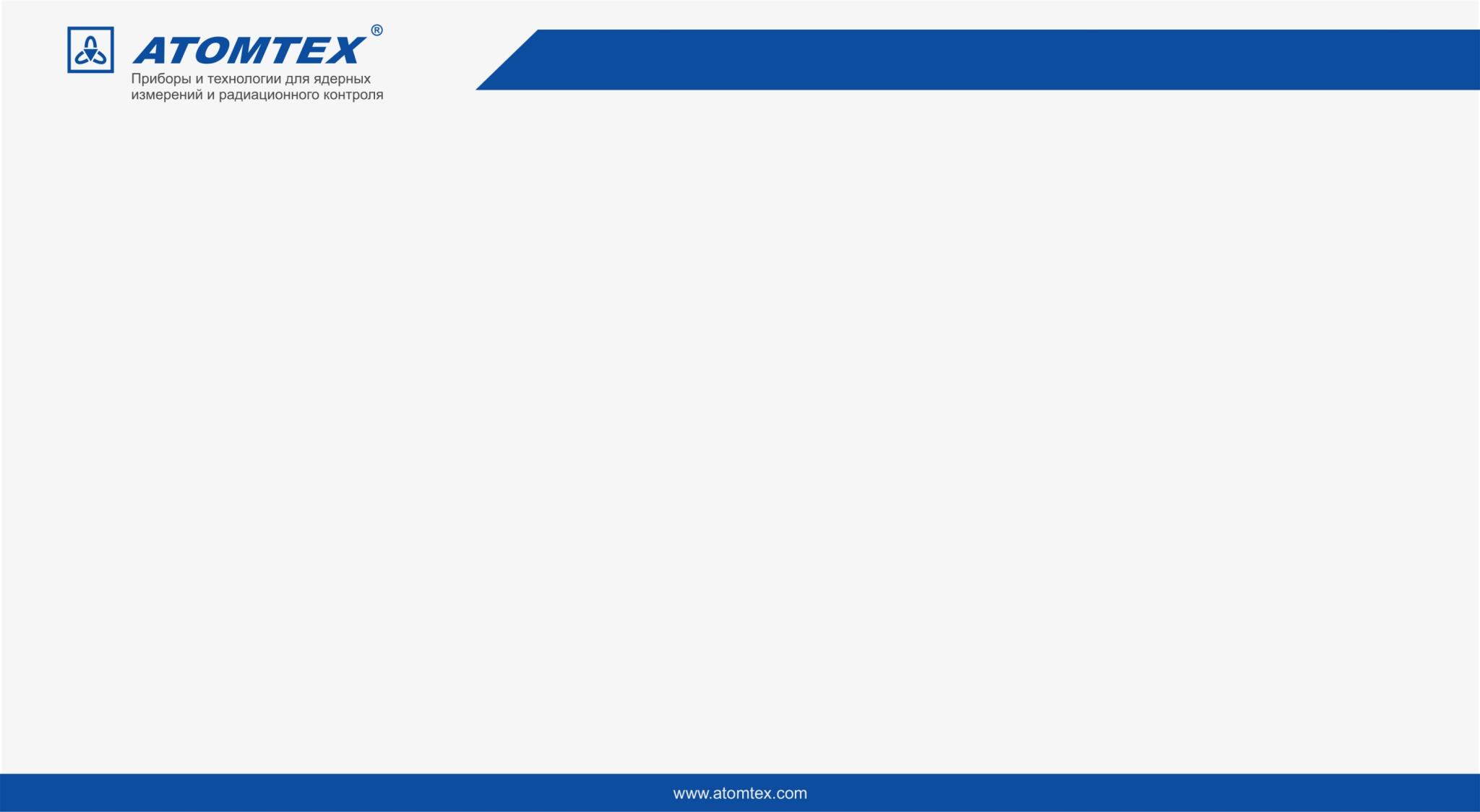 Спектрометр МКС-АТ6101ДР
Измерение удельной активности радионуклида I-131 в накопителях жидких радиоактивных отходов
МВИ.МН 5249-2015 «Методика выполнения измерений удельной активности радионуклидов 137Cs, 134Cs, 131I и эффективной удельной активности природных радионуклидов  40K, 226Ra, 232Th  без предварительного отбора проб с помощью спектрометра МКС-АТ6101ДР »
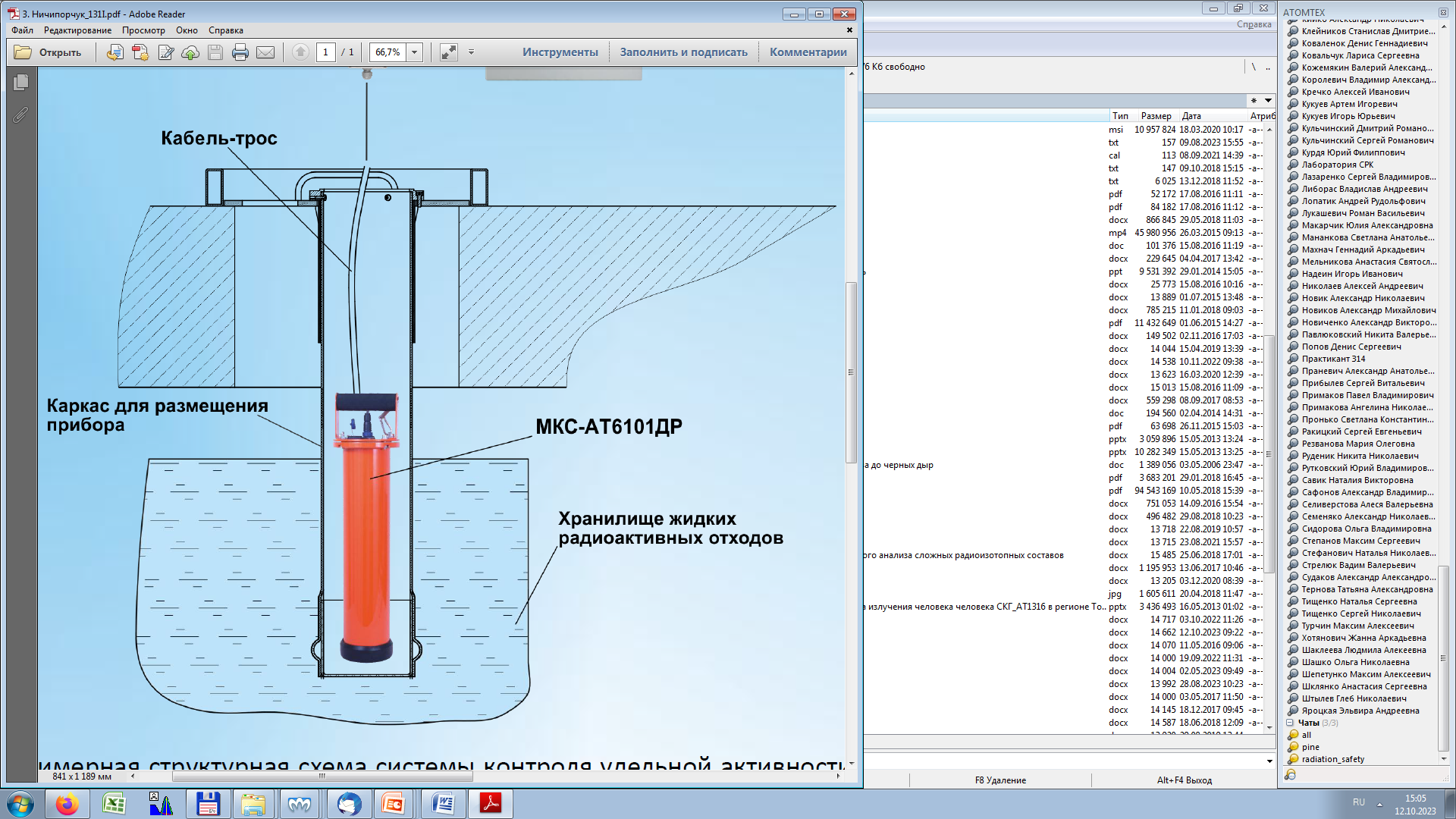 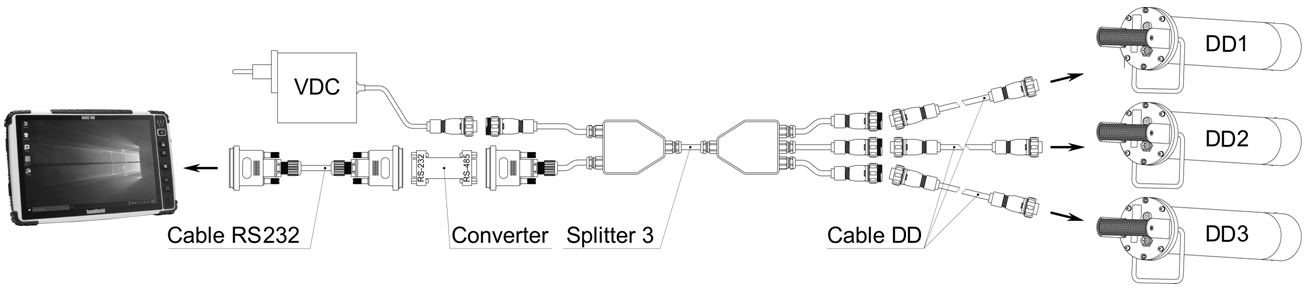 Система, позволяющая подключать три измерительных канала 
(в разработке)
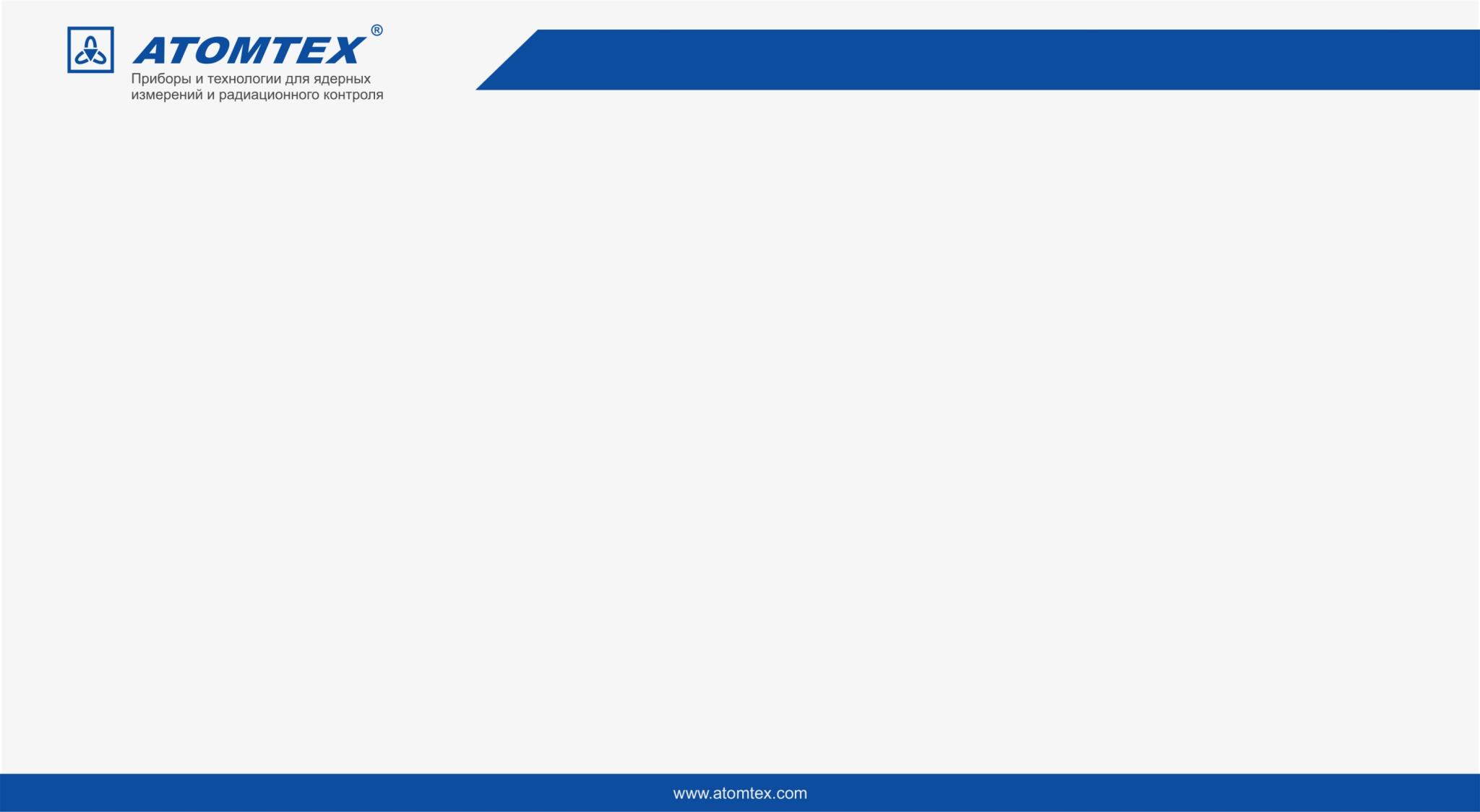 Радиометр-спектрометр МКГ-АТ1145
Разрабатываемое оборудование
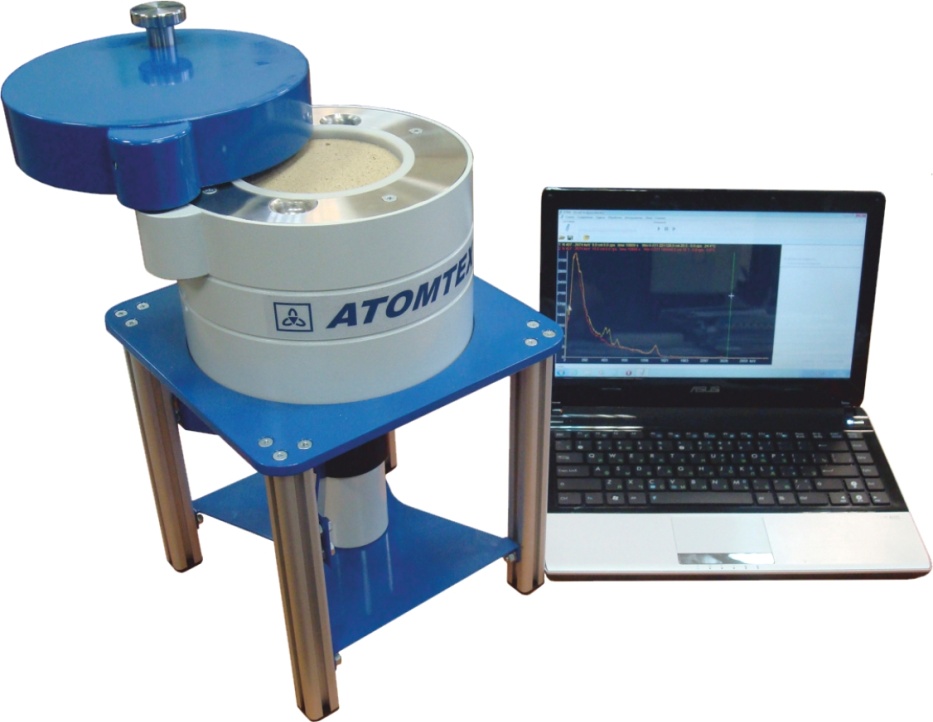 Назначение:
Измерения энергетического распределения гамма-излучения
Измерение активности, объёмной активности (ОА) и удельной активности (УА) гамма-излучающих радионуклидов в воде, продуктах питания, продукции агропромышленного комплекса, почве, строительных материалах, промышленном сырье и других объектах окружающей среды. 
Анализ сложного радионуклидного состава проб материалов и веществ.
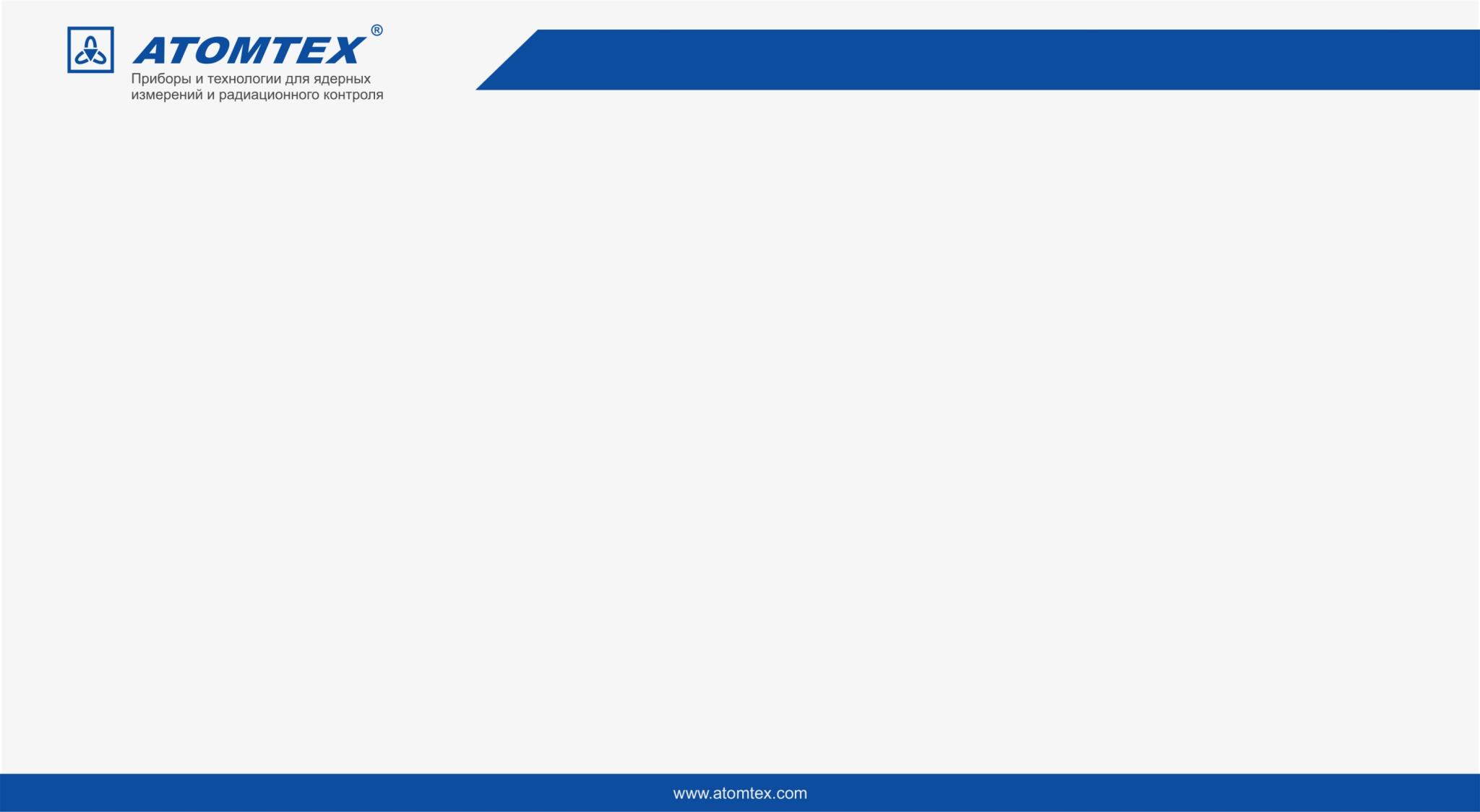 Радиометр-спектрометр МКГ-АТ1145
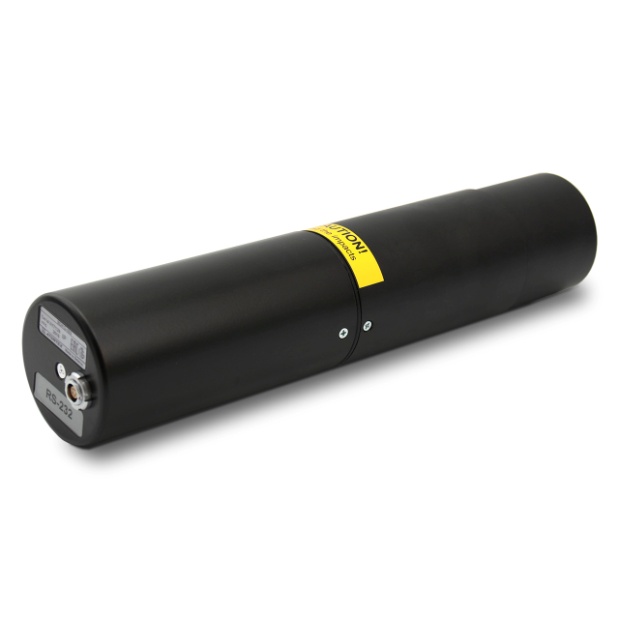 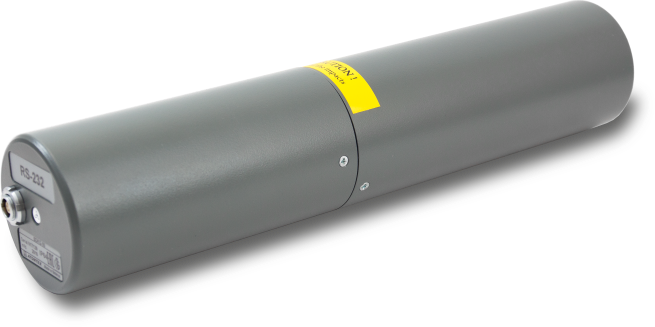 Спектрометрический блок детектирования гамма-излучения на основе сцинтилляционного кристалла NaI(Tl) размерами 40×40 мм (МКГ-АТ1145).
Спектрометрический блок детектирования гамма-излучения на основе сцинтилляционного кристалла SrI2(Eu) размерами 40×40 мм (МКГ-АТ1145С).
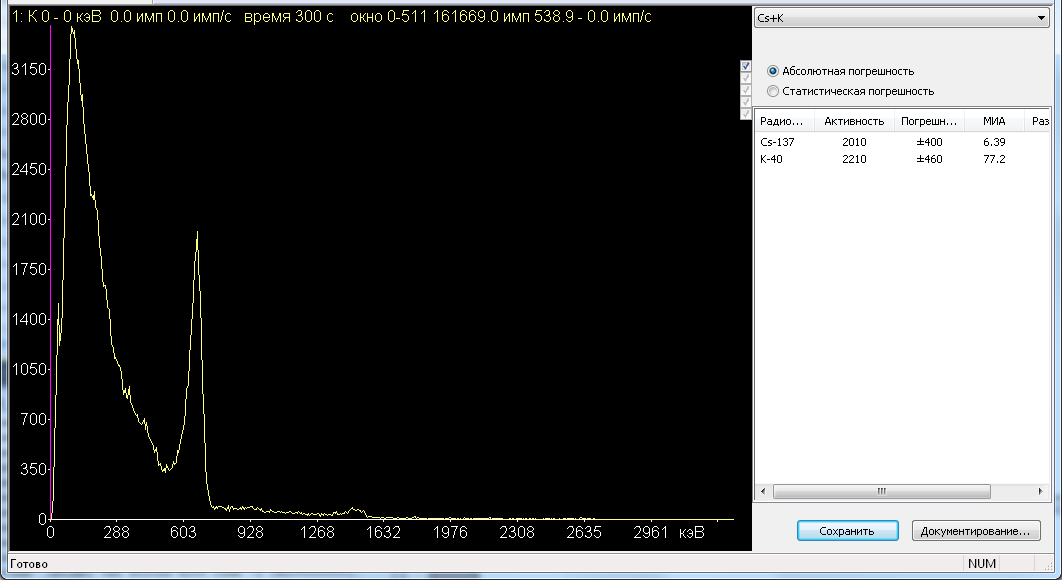 Программное обеспечение 
«ATMA»
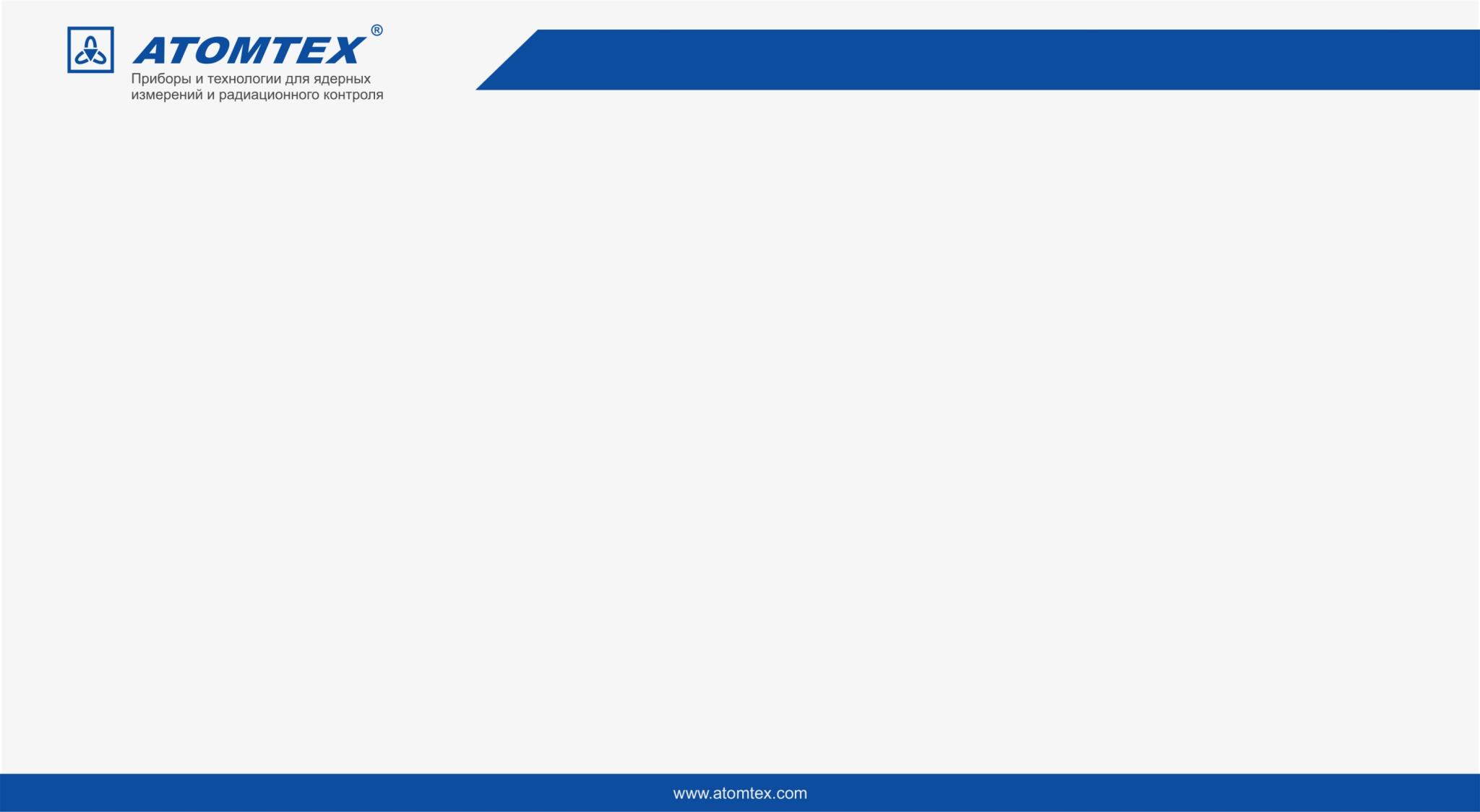 Радиометр-спектрометр МКГ-АТ1145
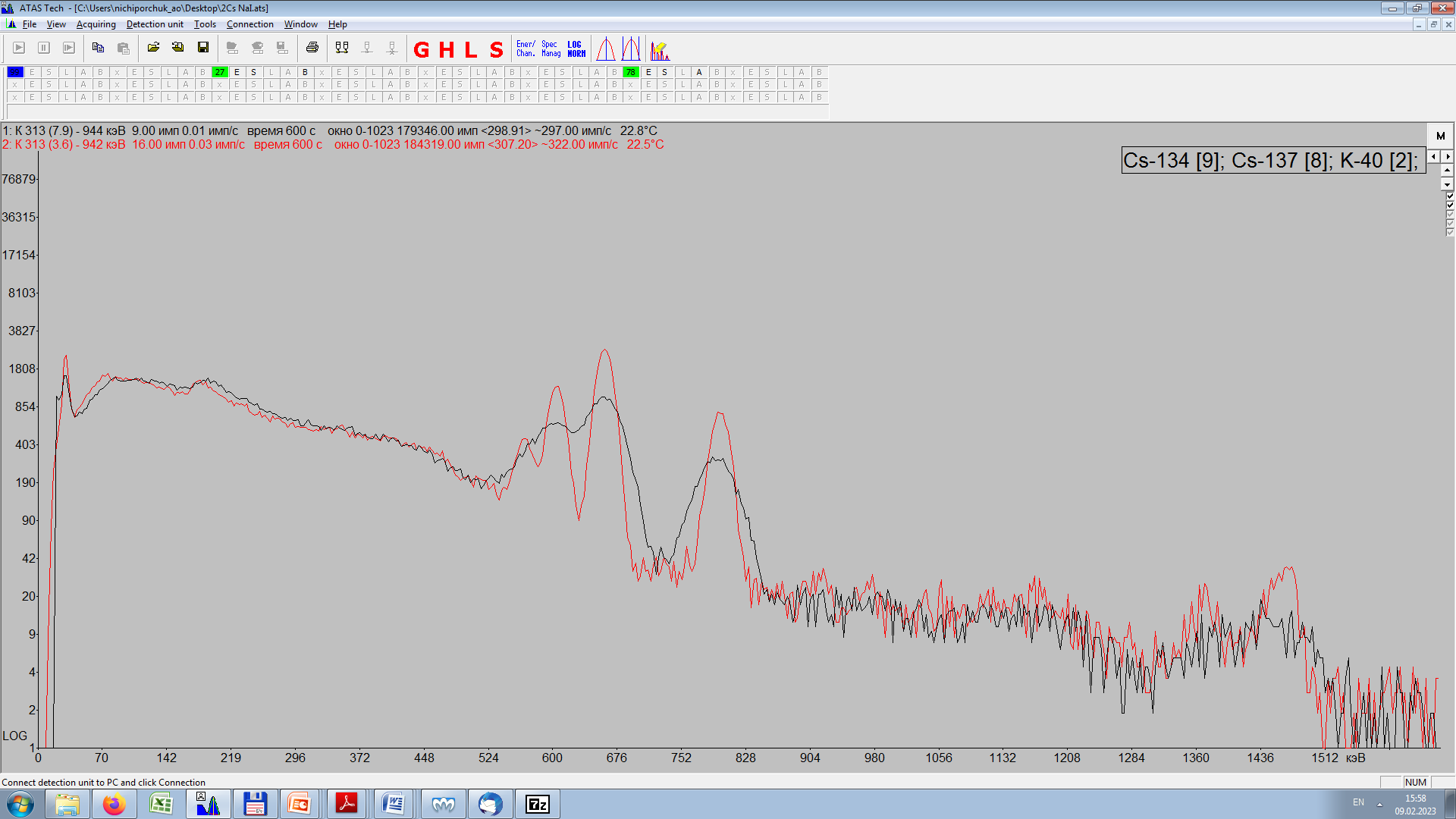 662 кэВ (137Cs)
605 кэВ (134Cs)
796 кэВ (134Cs)
569 кэВ (134Cs)
спектры от смеси радионуклидов 137Cs и 134Cs
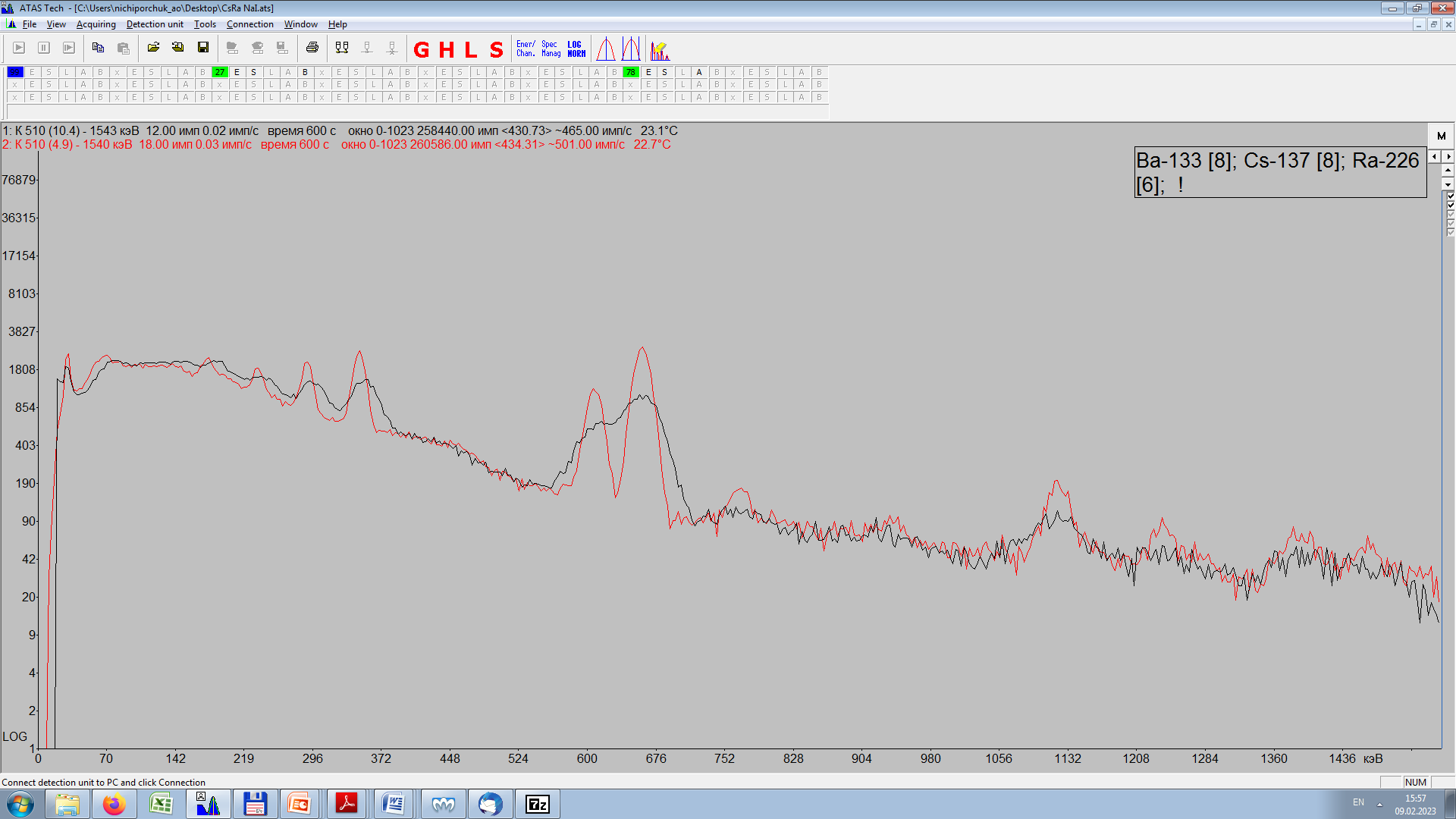 662 кэВ (137Cs)
609 кэВ (226Ra)
спектры от смеси радионуклидов 137Cs и 226Ra
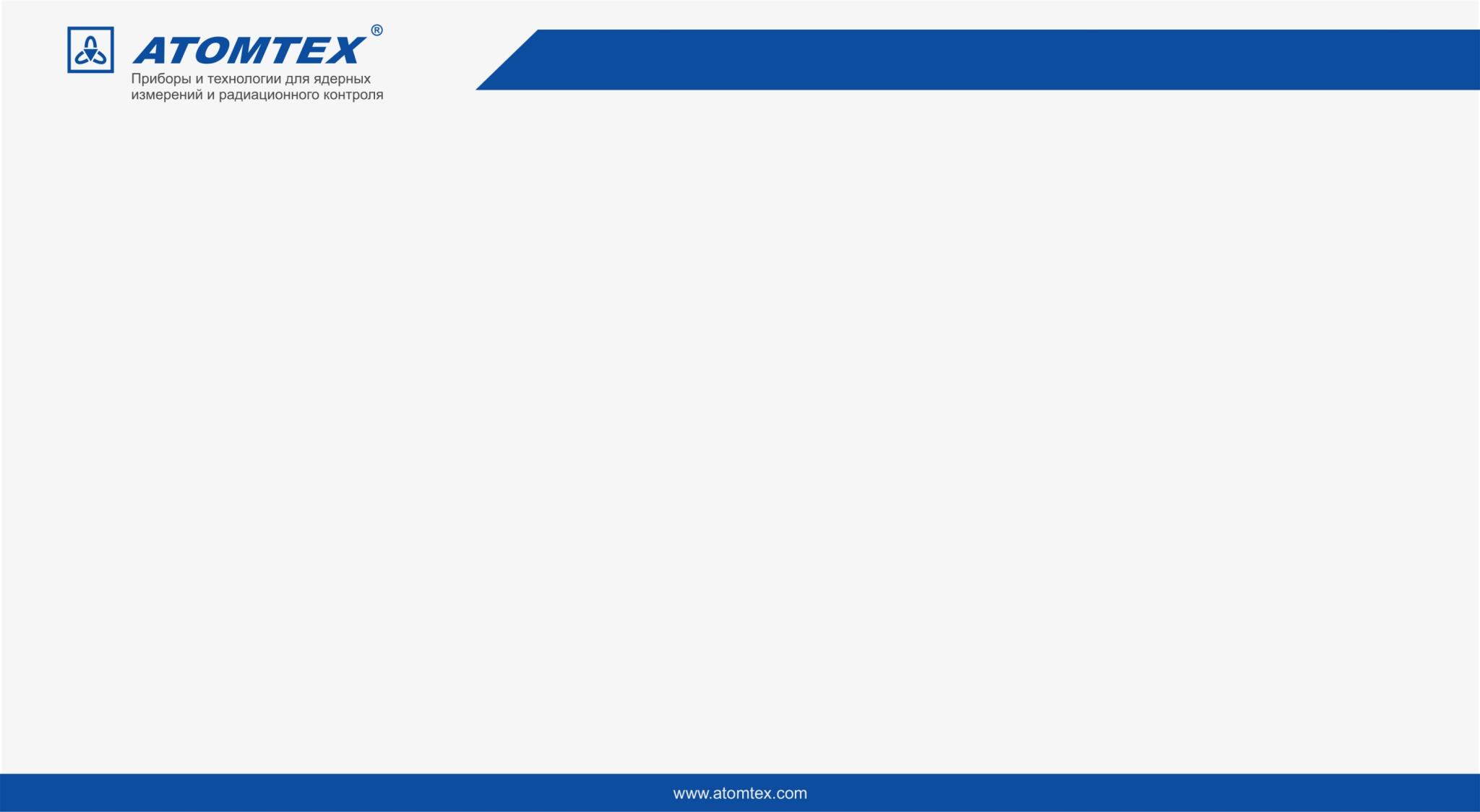 Заключение
Все выпускаемое оборудование производства предприятия «АТОМТЕХ» разработано в соответствии с требованиями государственной системы обеспечения единства измерений, является сертифицированным на территории России, Беларуси и Казахстана отвечает требованиям международных и отечественных стандартов. Десятки выпущенных спектрометров и радиометров работают в составе многочисленных отечественных и зарубежных лабораторий радиационного контроля и регулярно участвуют в процедурах межлабораторных сличений.
 Программное обеспечение, поставляемое в комплекте с данными приборами, имеет удобный пользовательский интерфейс, позволяет выдавать отчеты о проведенных измерениях, формировать и хранить базу данных результатов измерений.
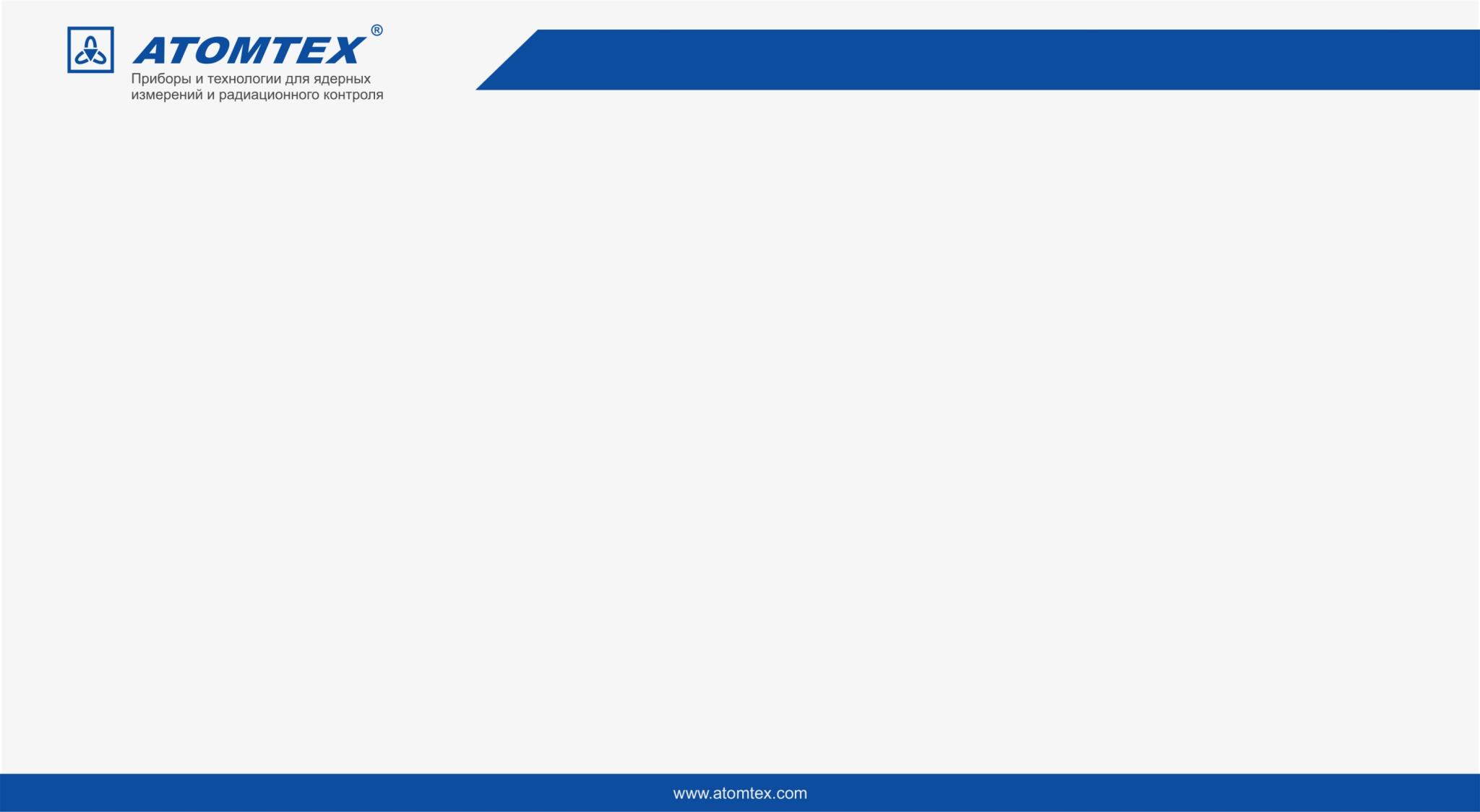 СПАСИБО ЗА ВНИМАНИЕ!
Республика Беларусь
220005, Минск, ул. Гикало, 5
Тел./Факс: +375-17-270-81-42

info@atomtex.com
www.atomtex.com